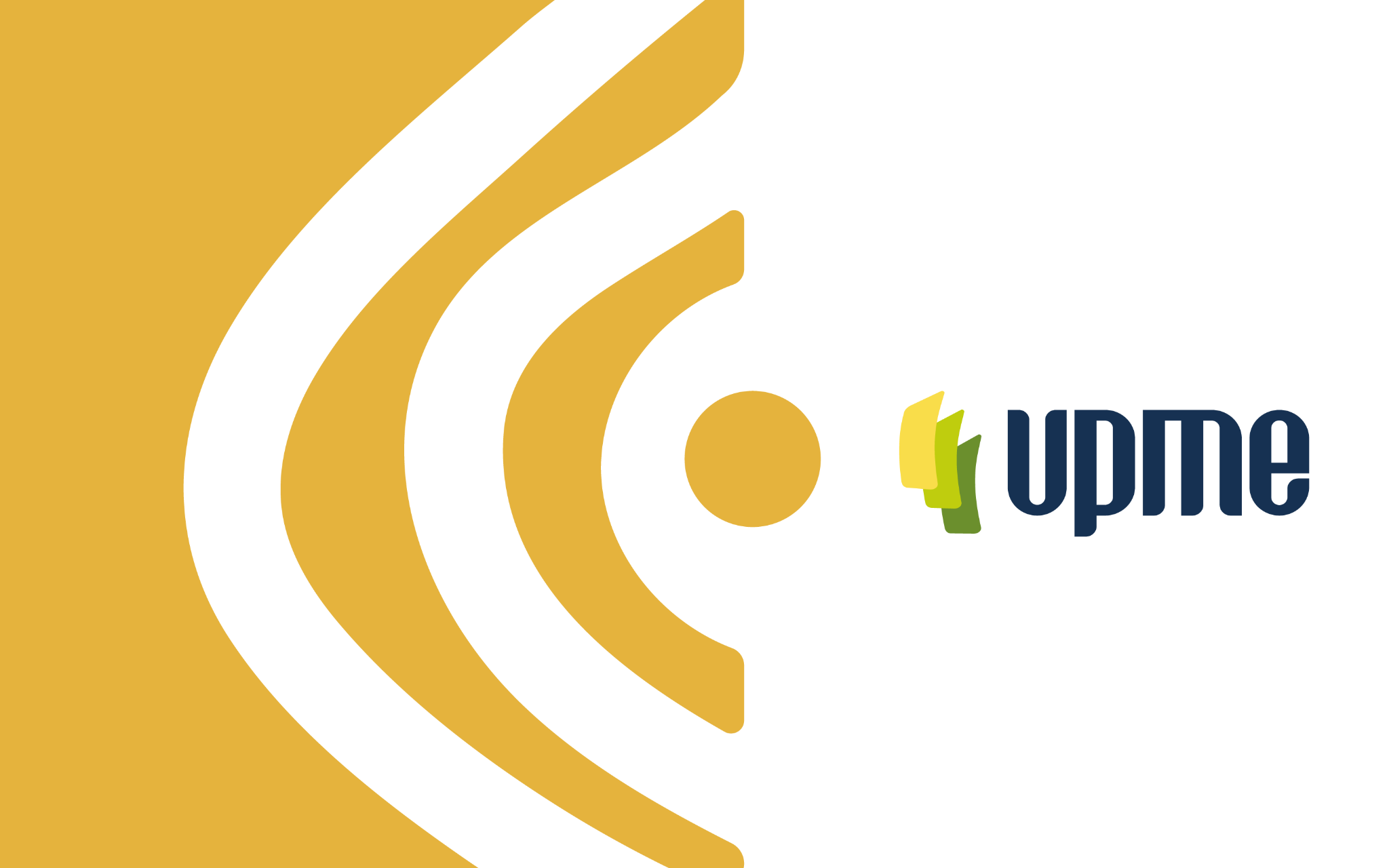 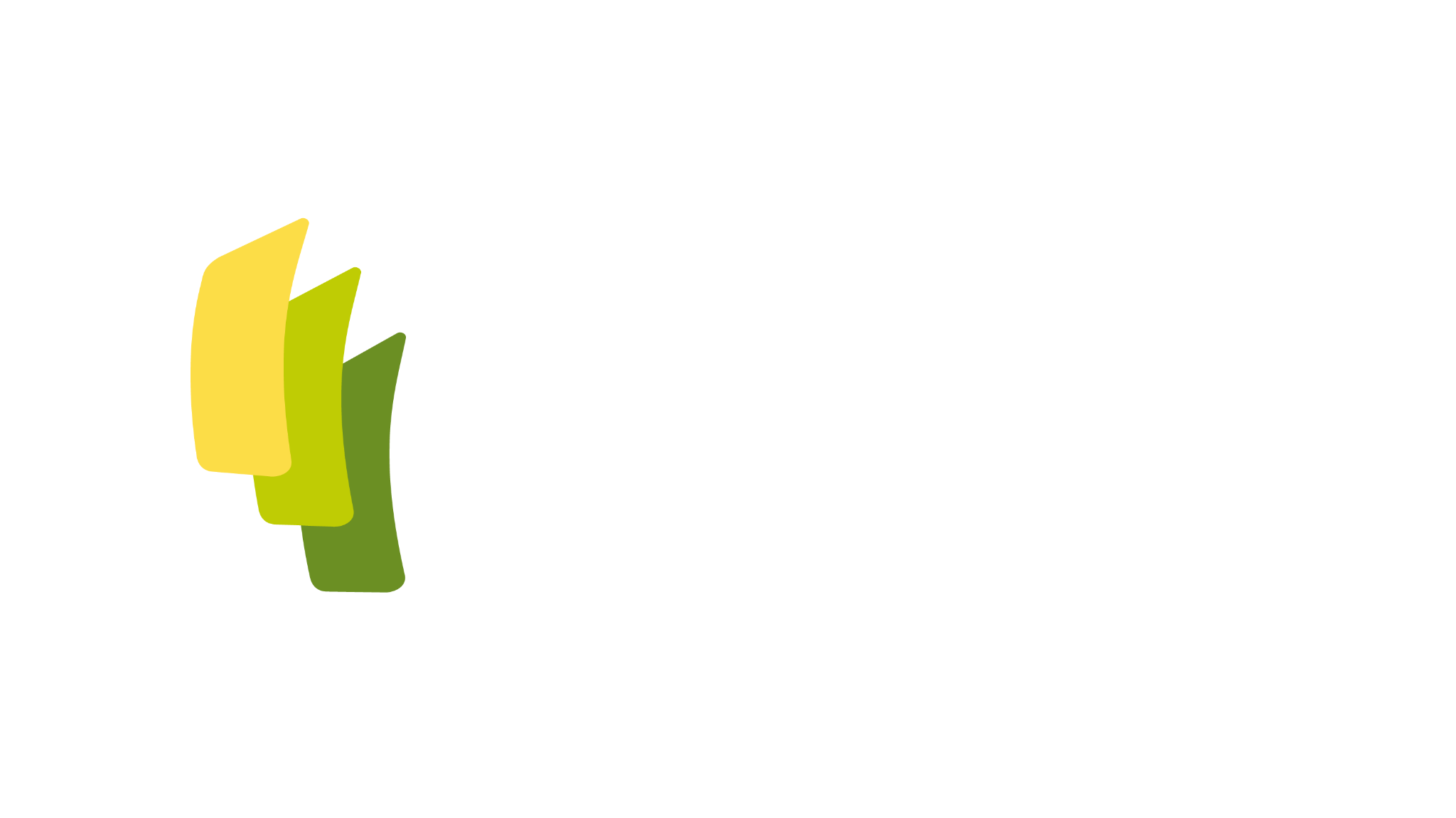 Unidad de Planeación Minero Energética
Pequeño párrafo introductorio de 
la presentación donde se ponga en contexto a la audiencia. Para todas las diapositivas por favor: No alterar el tamaño de la letra, No cambiar la fuente tipográfica. No modificar los colores de las plantillas. No redimensionar los logos.
TÍTULO DE LA PRESENTACIÓN
En esta caja de texto puede destacar alguna frase, si no es el caso, por favor borrarla.
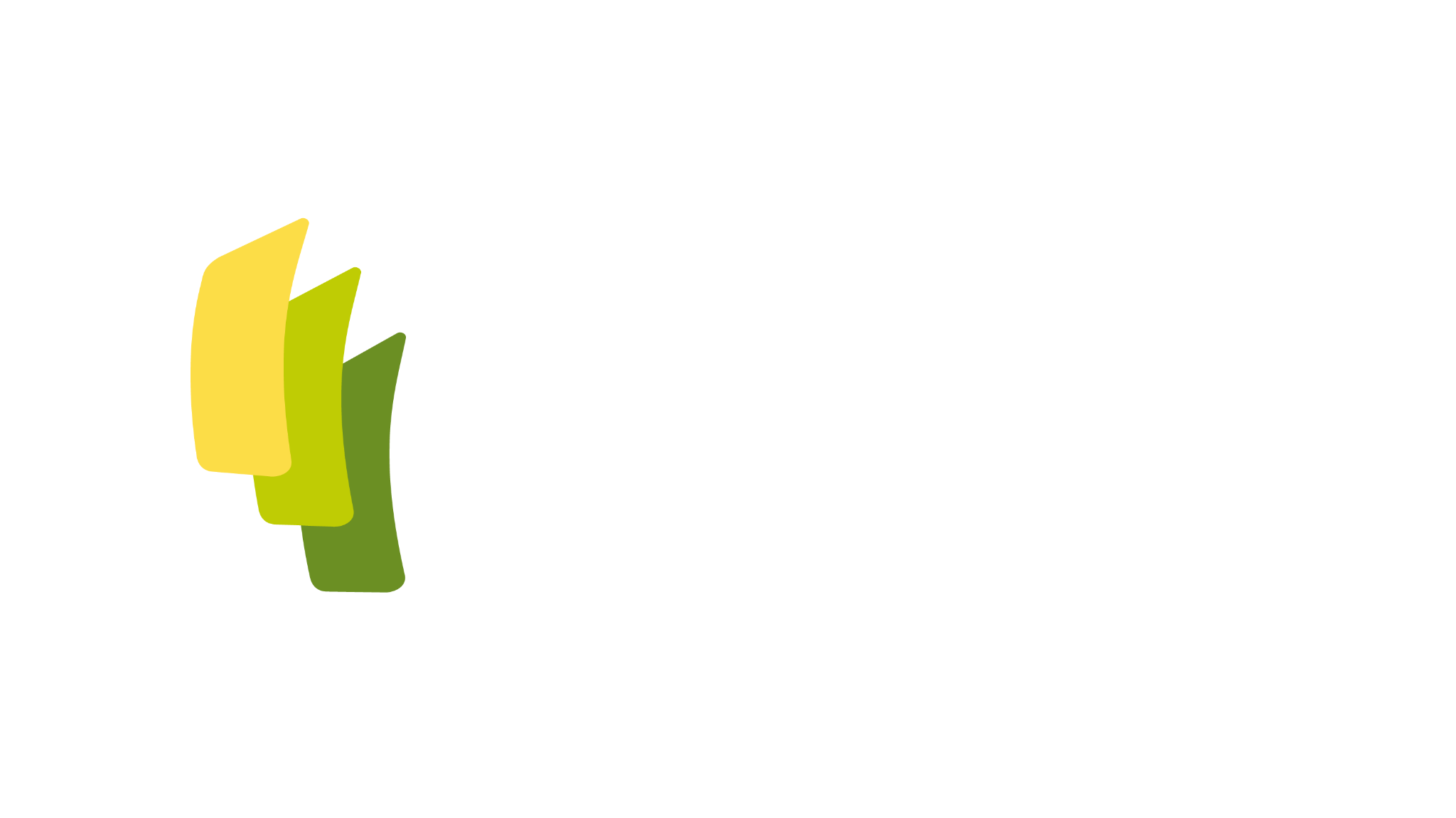 Primer punto (Resaltar en negrilla lo más relevante del punto.)

Segundo punto

Tercer punto

Cuarto punto

Agregar los necesarios
AGENDA
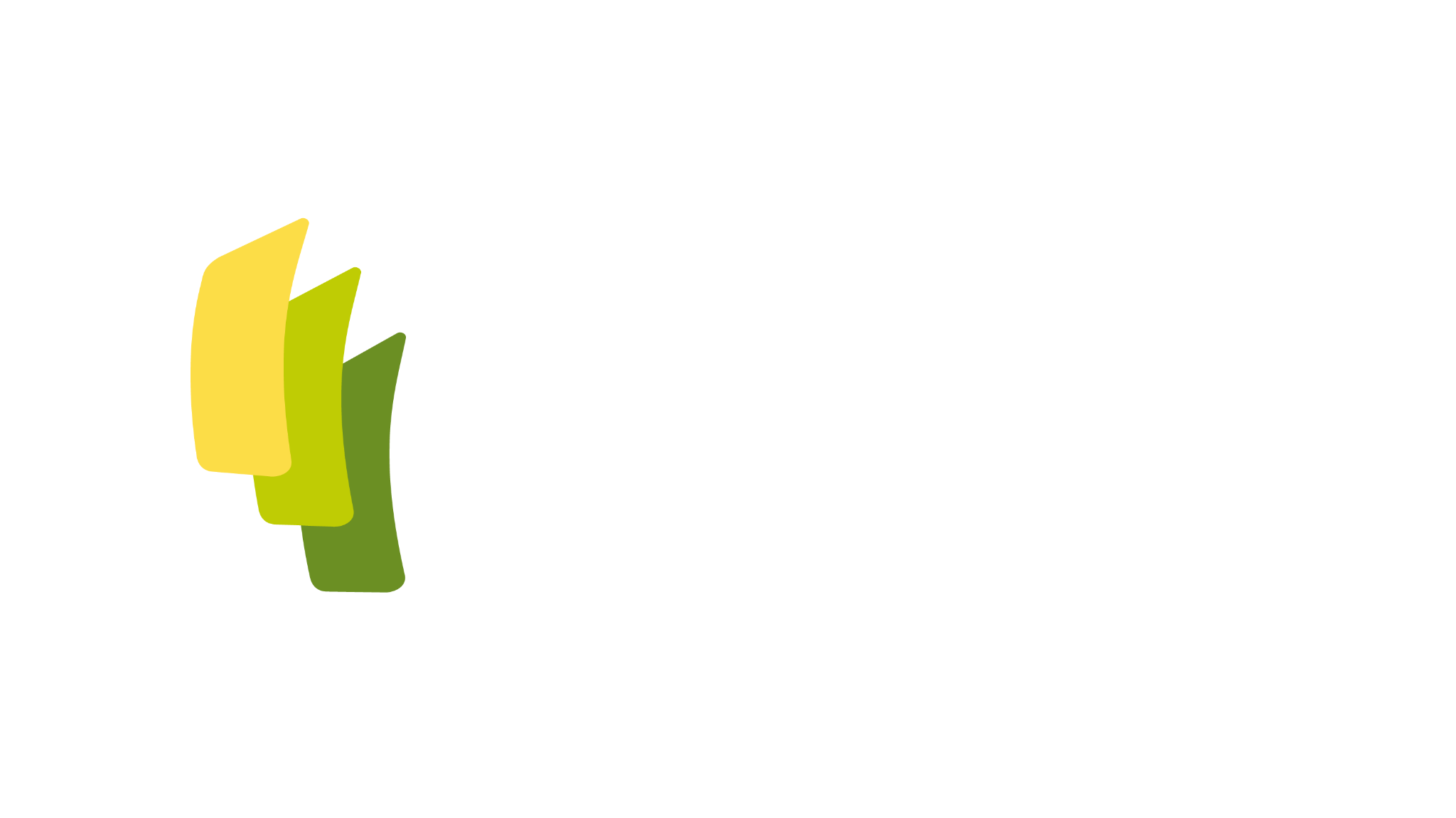 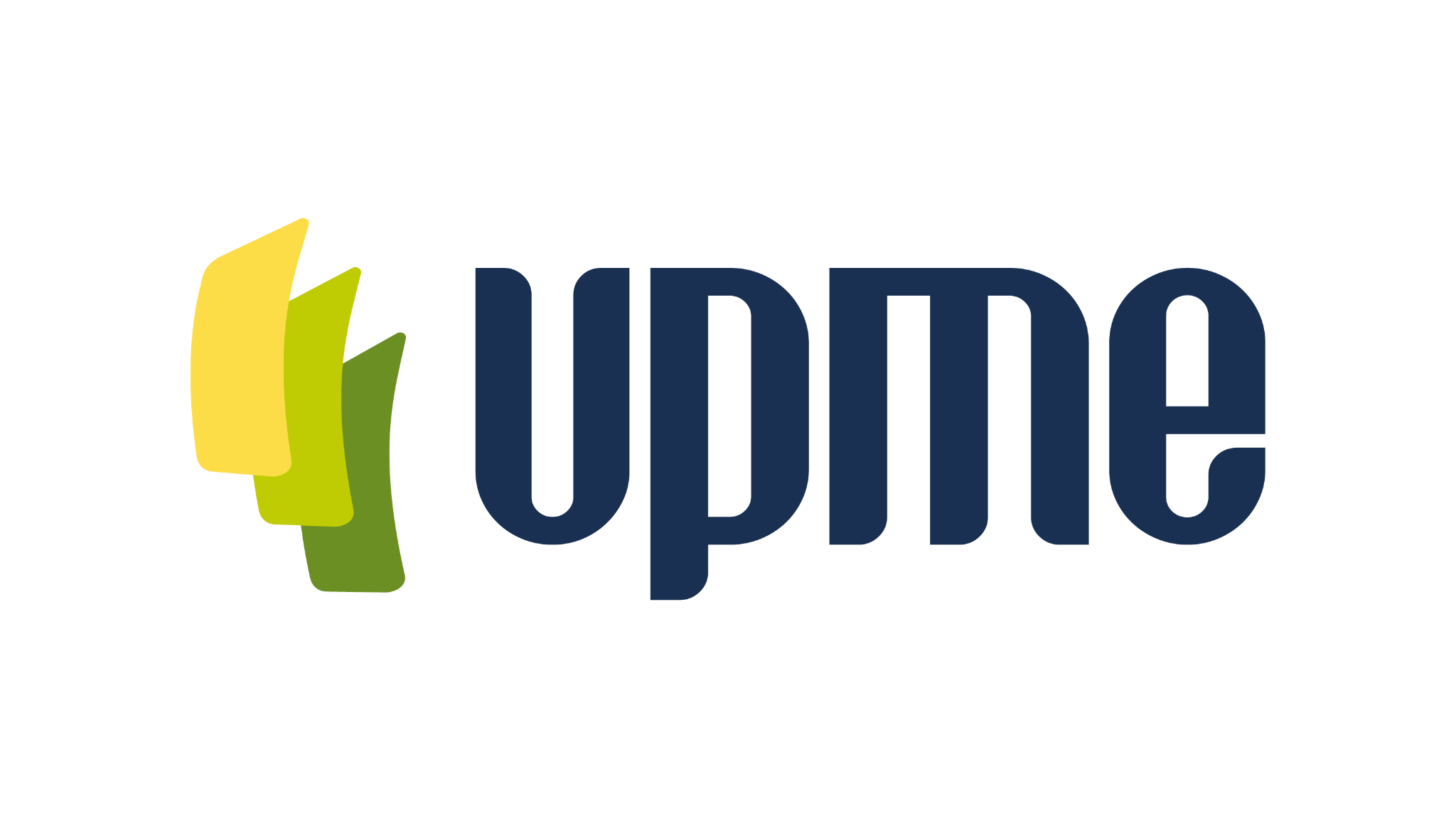 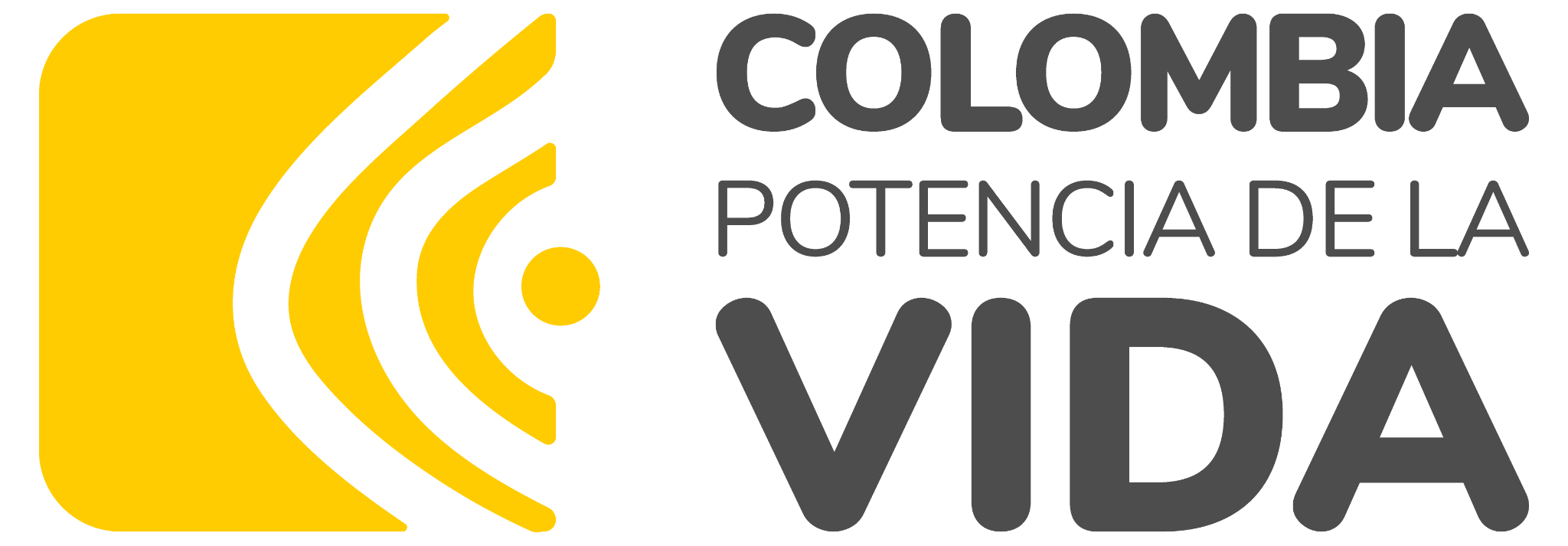 Subtítulo Primer punto de la Agenda.
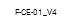 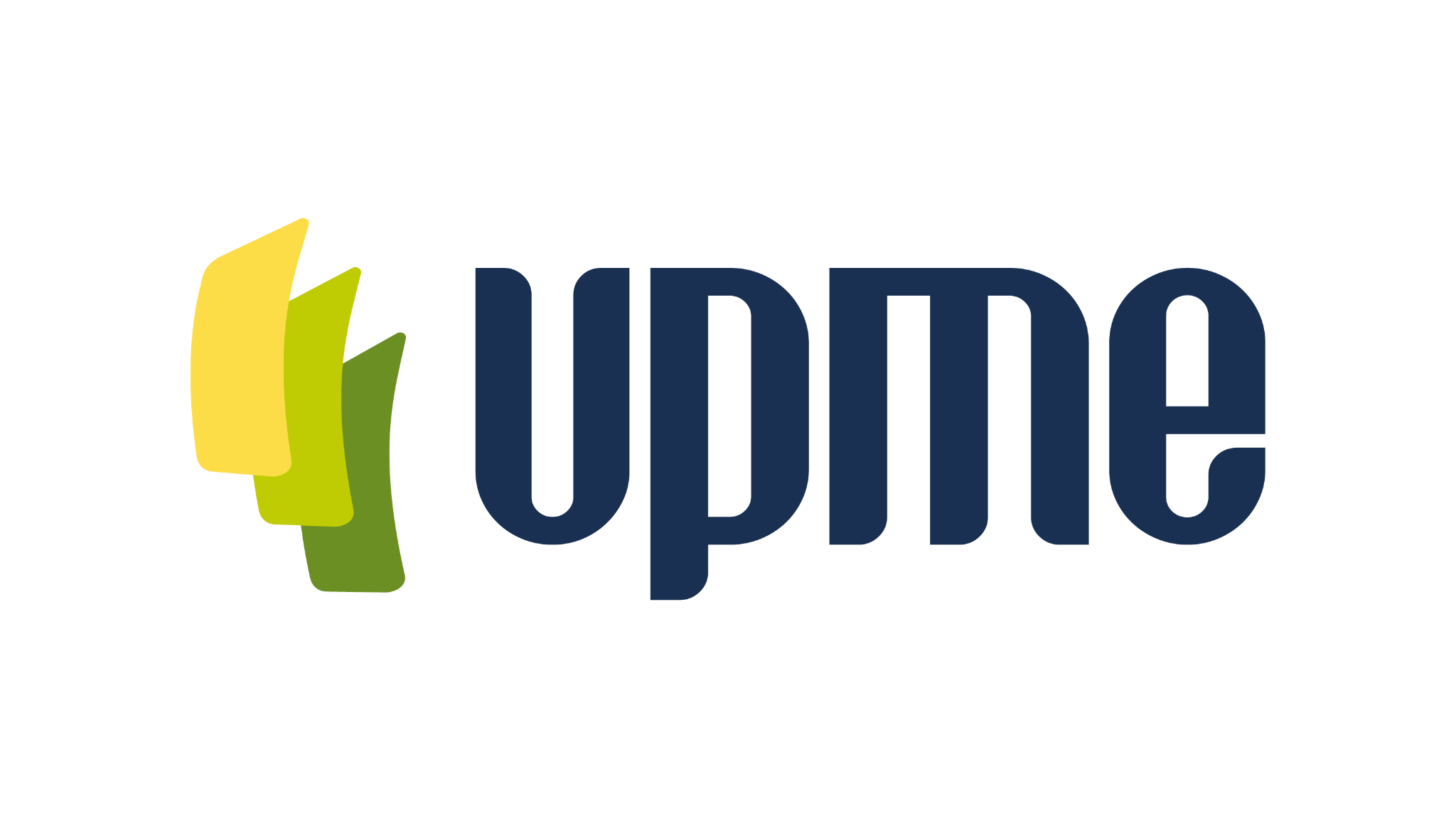 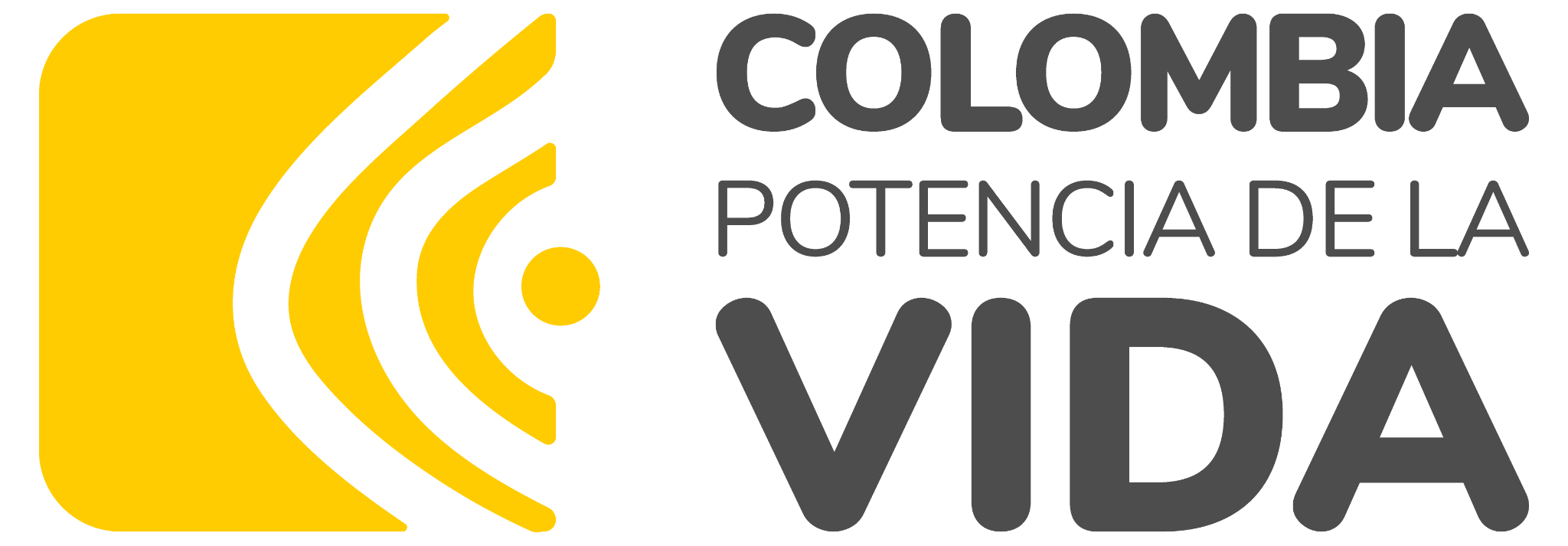 Subtítulo Primer punto de la Agenda.
Caja de texto libre. No inserte más cajas de texto, si es necesario, duplicar la diapositiva para agregar más texto. Muestra de texto: Lorem ipsum dolor sit amet, consectetur adipiscing elit, sed do eiusmod tempor incididunt ut labore et dolore magna aliqua. Ut enim ad minim veniam, quis nostrud exercitation ullamco laboris nisi ut aliquip ex ea commodo consequat. Duis aute irure dolor in reprehenderit in voluptate velit esse cillum dolore eu fugiat nulla pariatur. Excepteur sint occaecat cupidatat non proident, sunt in culpa qui officia deserunt mollit anim id est laborum
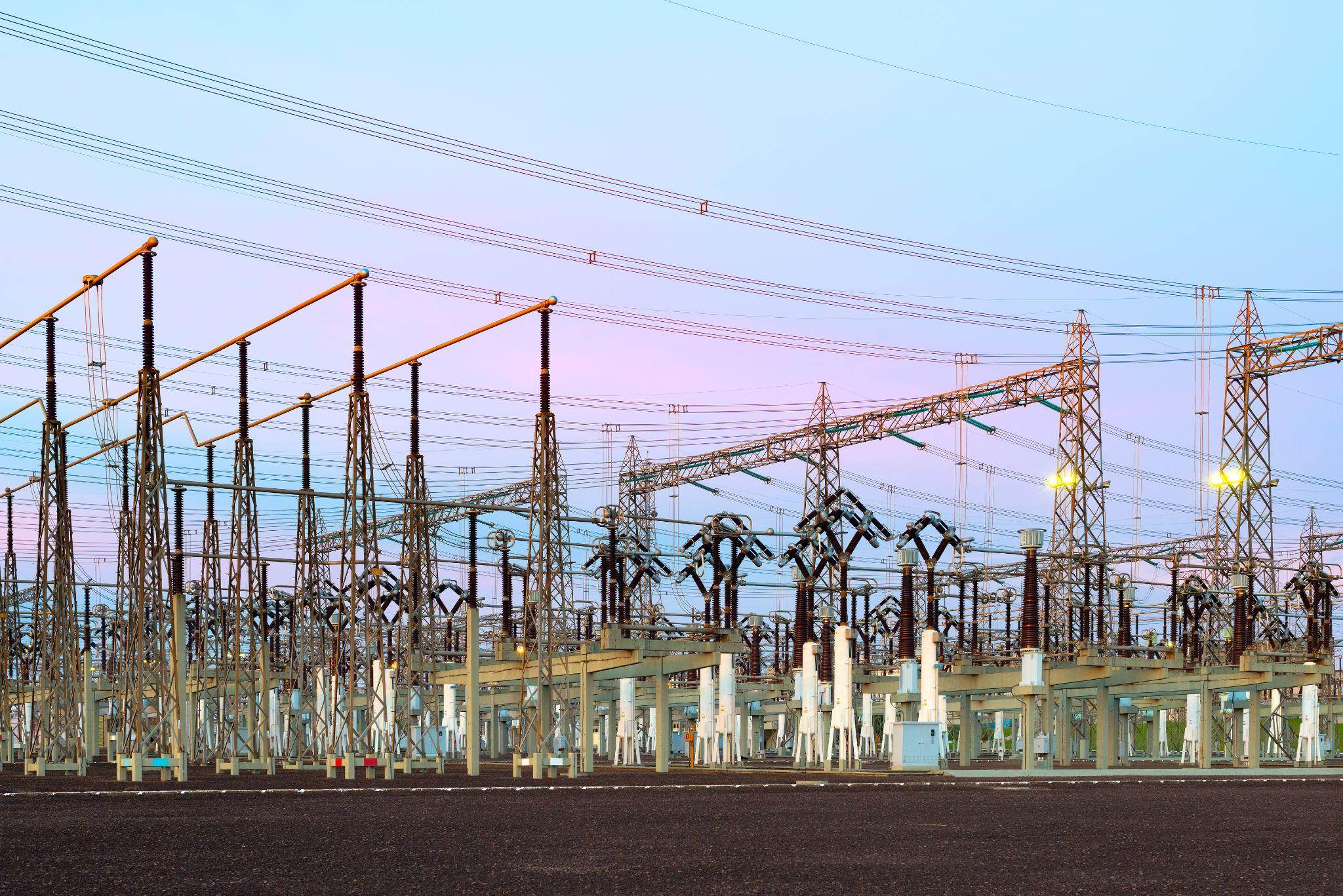 Espacio para imagen o gráfica. Poner referencia si es el caso.
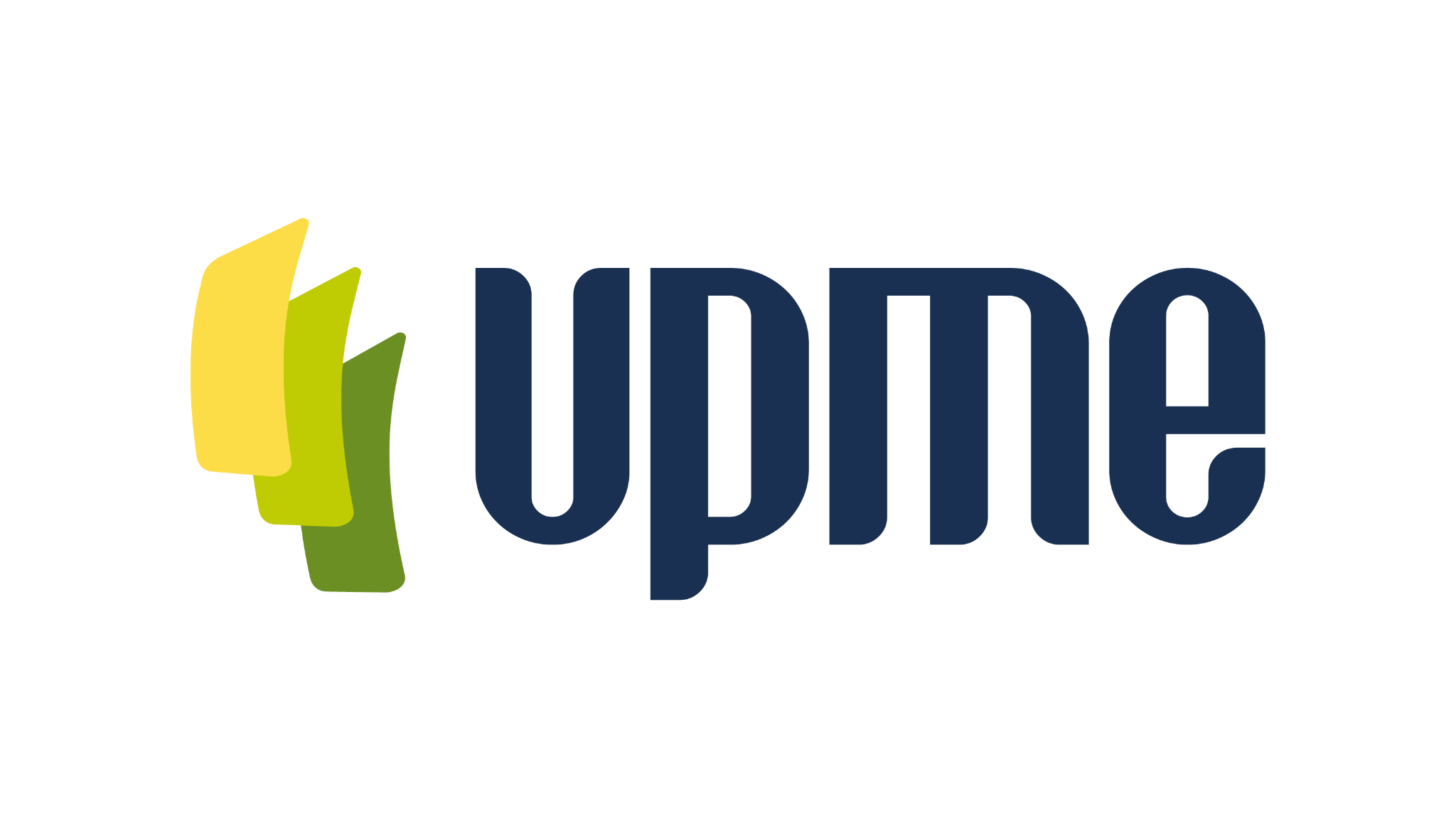 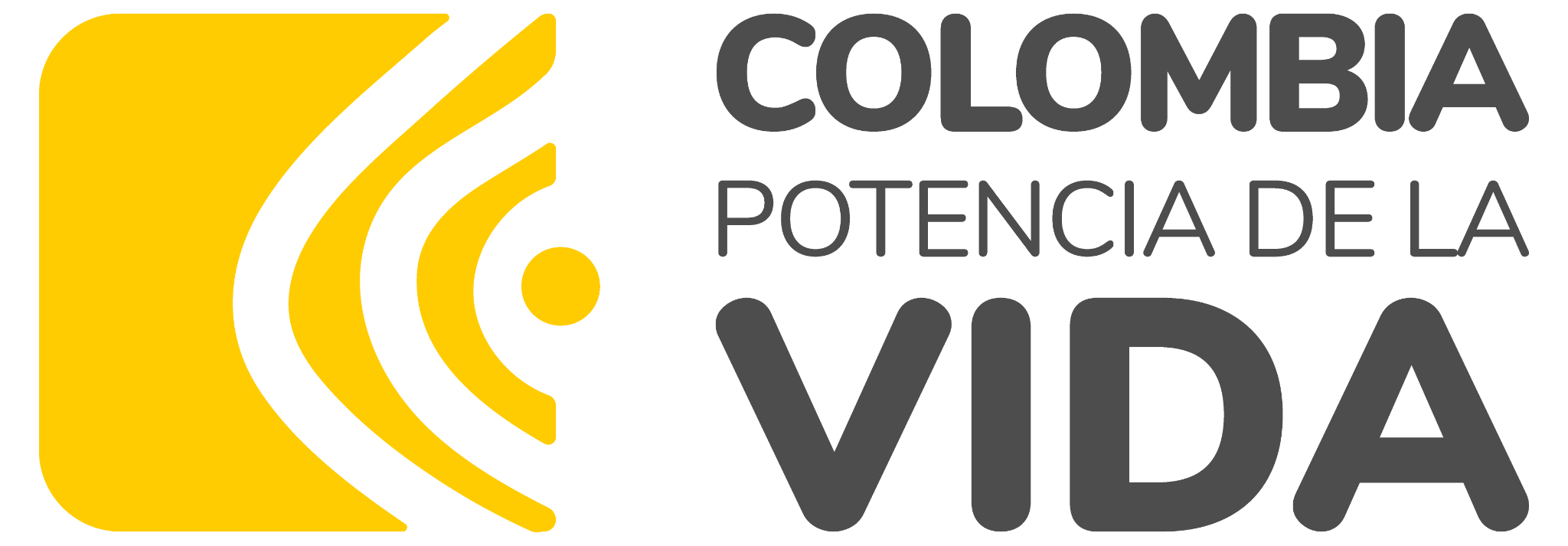 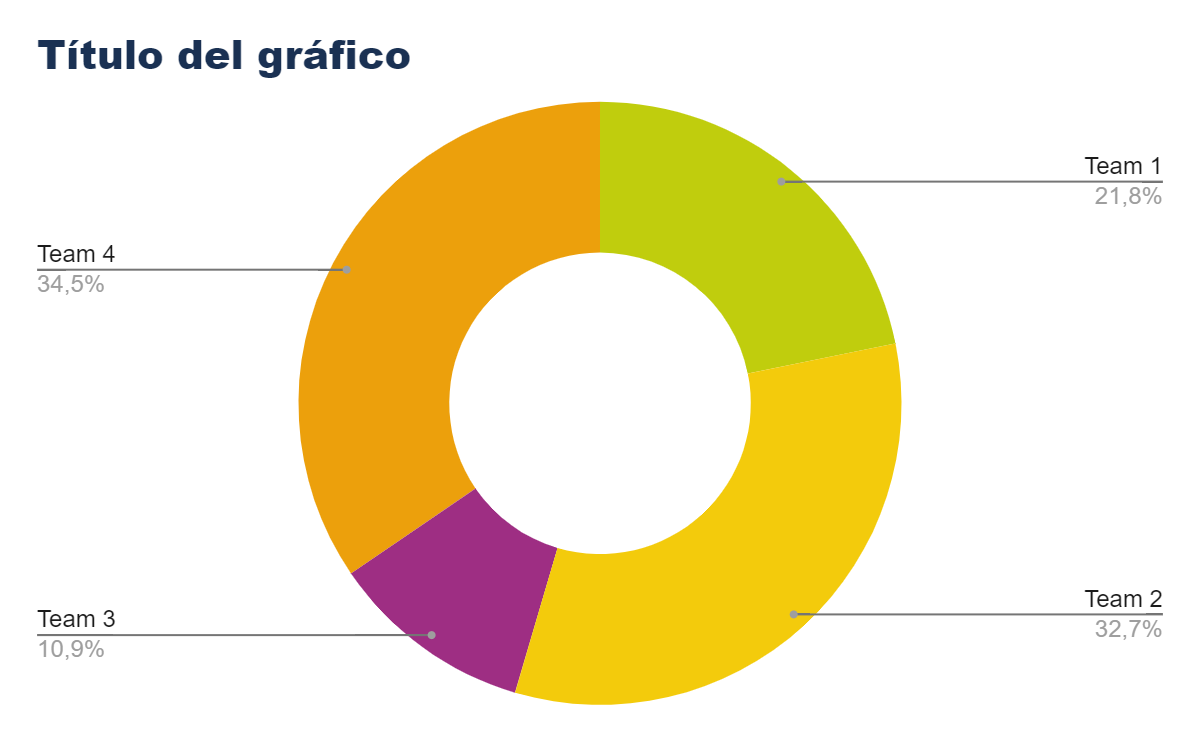 *Introducir referencias si es el caso.
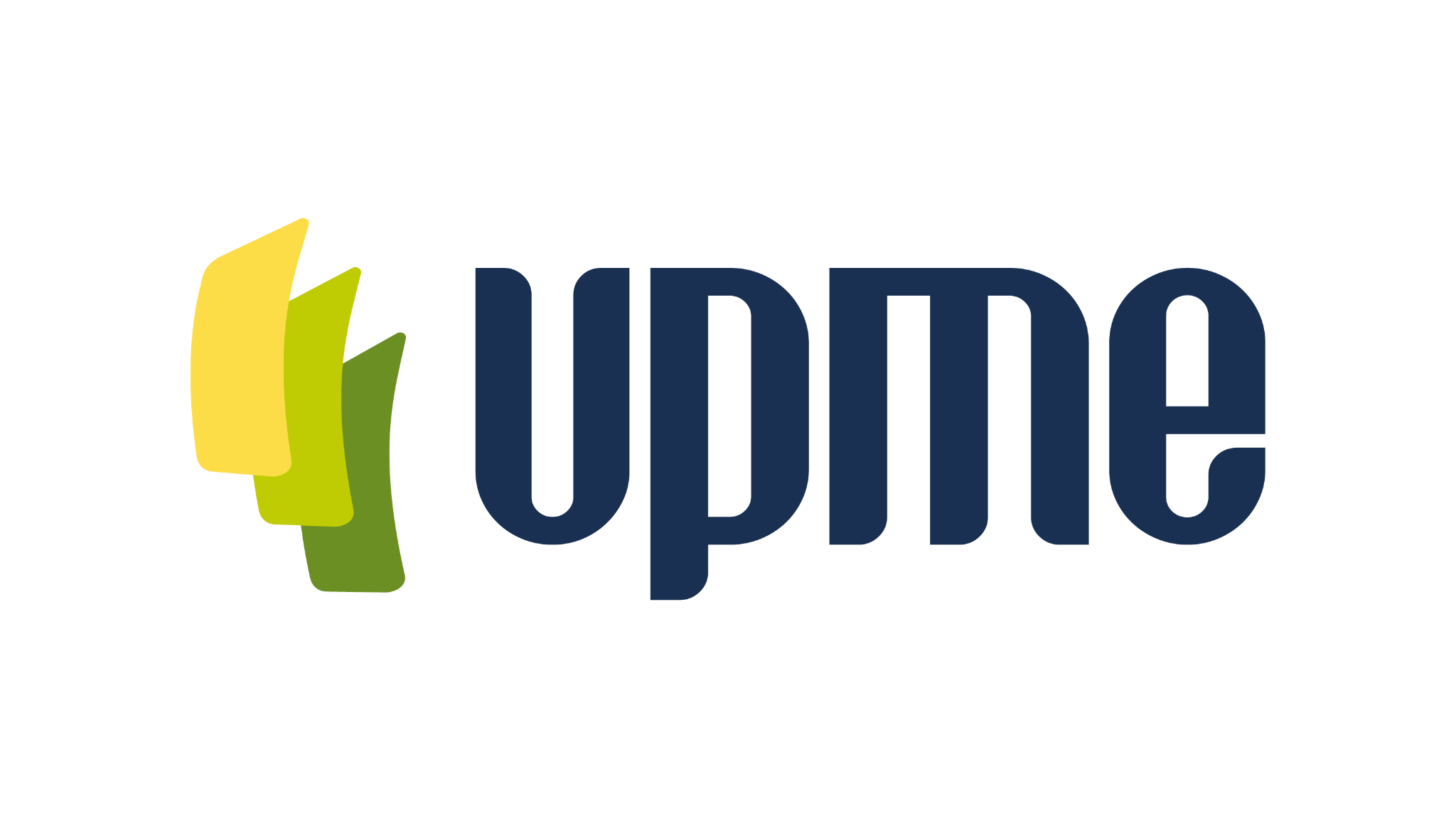 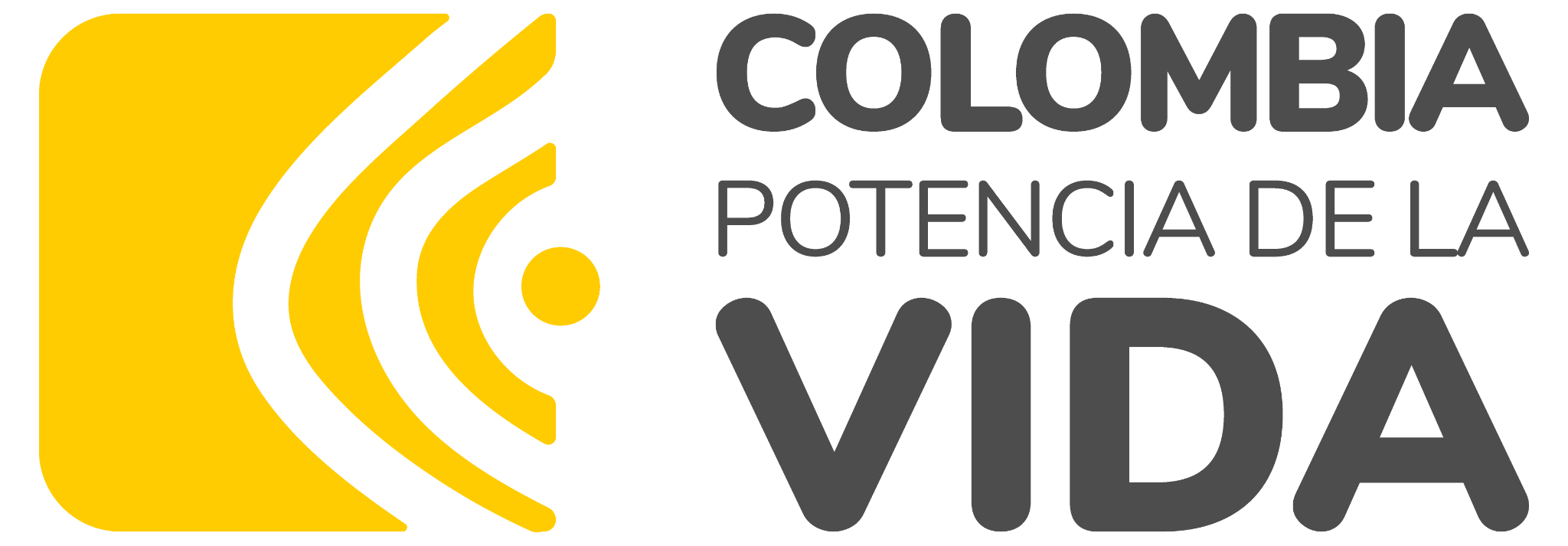 Subtítulo Segundo punto de la Agenda.
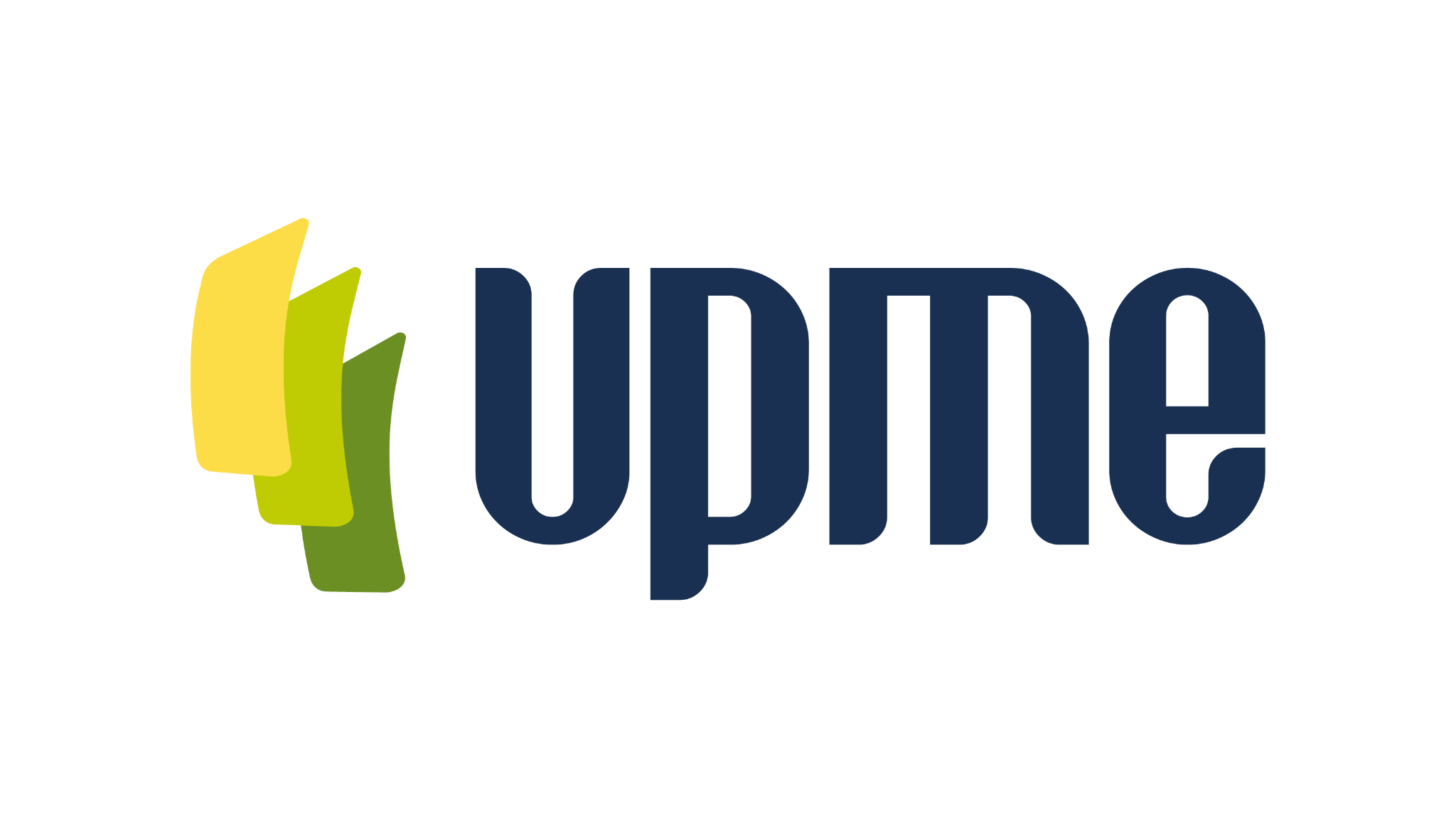 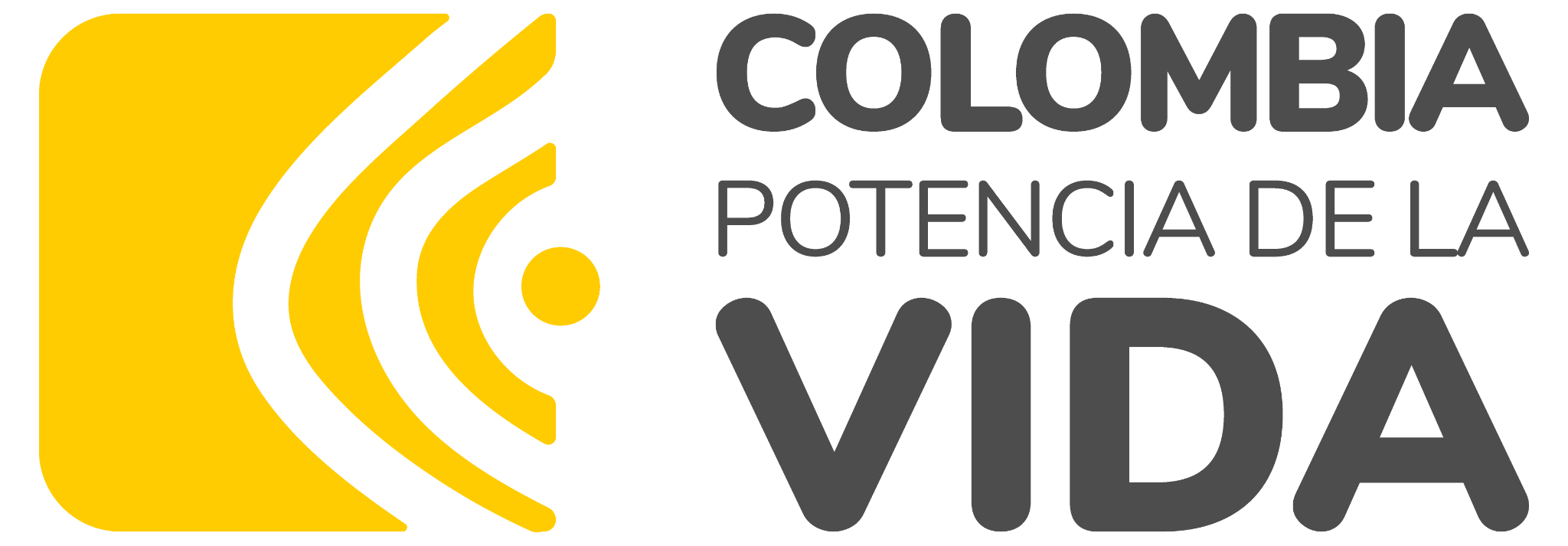 Subtítulo Segundo punto de la Agenda.
Caja de texto libre. No inserte más cajas de texto, si es necesario, duplicar la diapositiva para agregar más texto. Muestra de texto: Lorem ipsum dolor sit amet, consectetur adipiscing elit, sed do eiusmod tempor incididunt ut labore et dolore magna aliqua. Ut enim ad minim veniam, quis nostrud exercitation ullamco laboris nisi ut aliquip ex ea commodo consequat. Duis aute irure dolor in reprehenderit in voluptate velit esse cillum dolore eu fugiat nulla pariatur. Excepteur sint occaecat cupidatat non proident, sunt in culpa qui officia deserunt mollit anim id est laborum
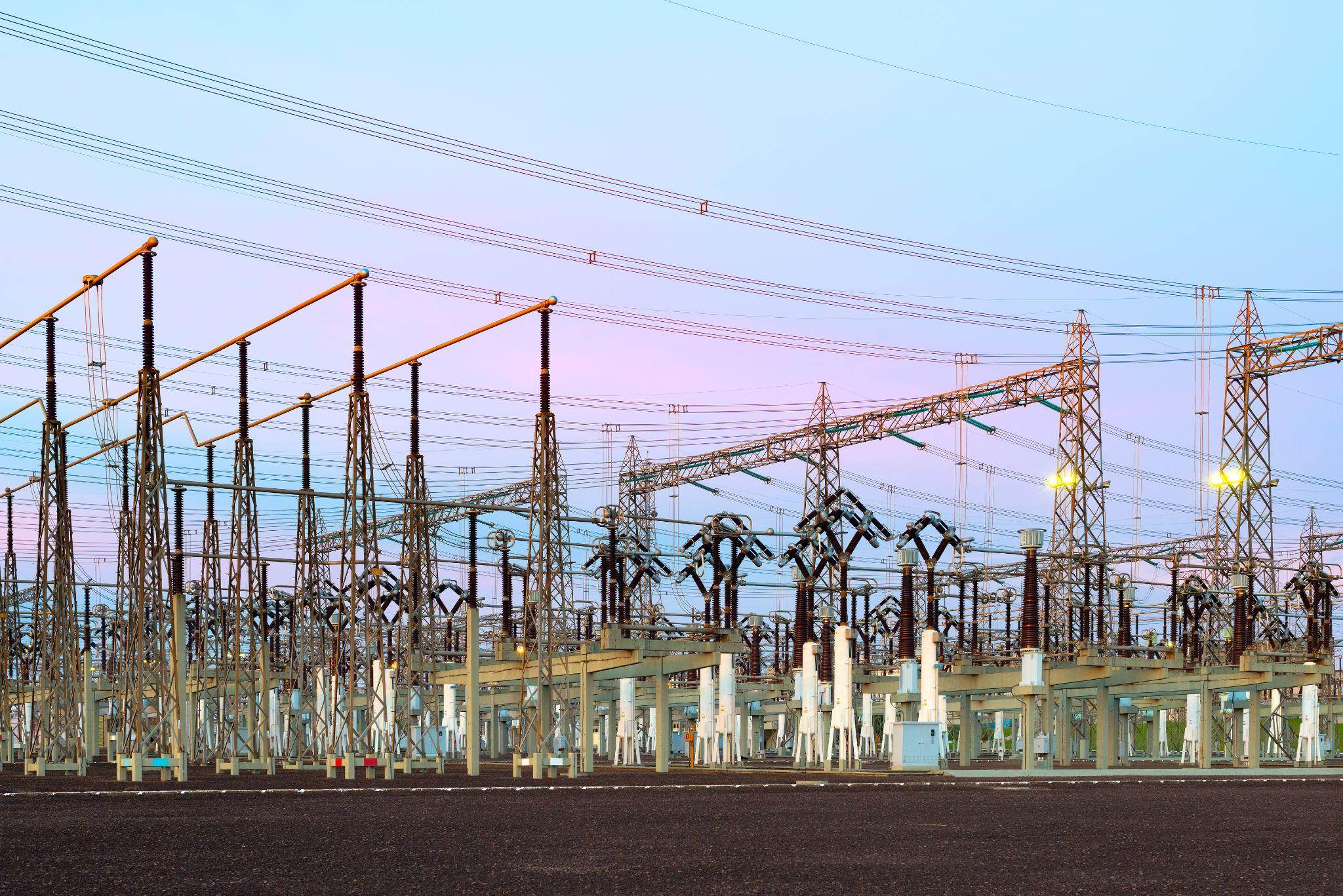 Espacio para imagen o gráfica. Poner referencia si es el caso.
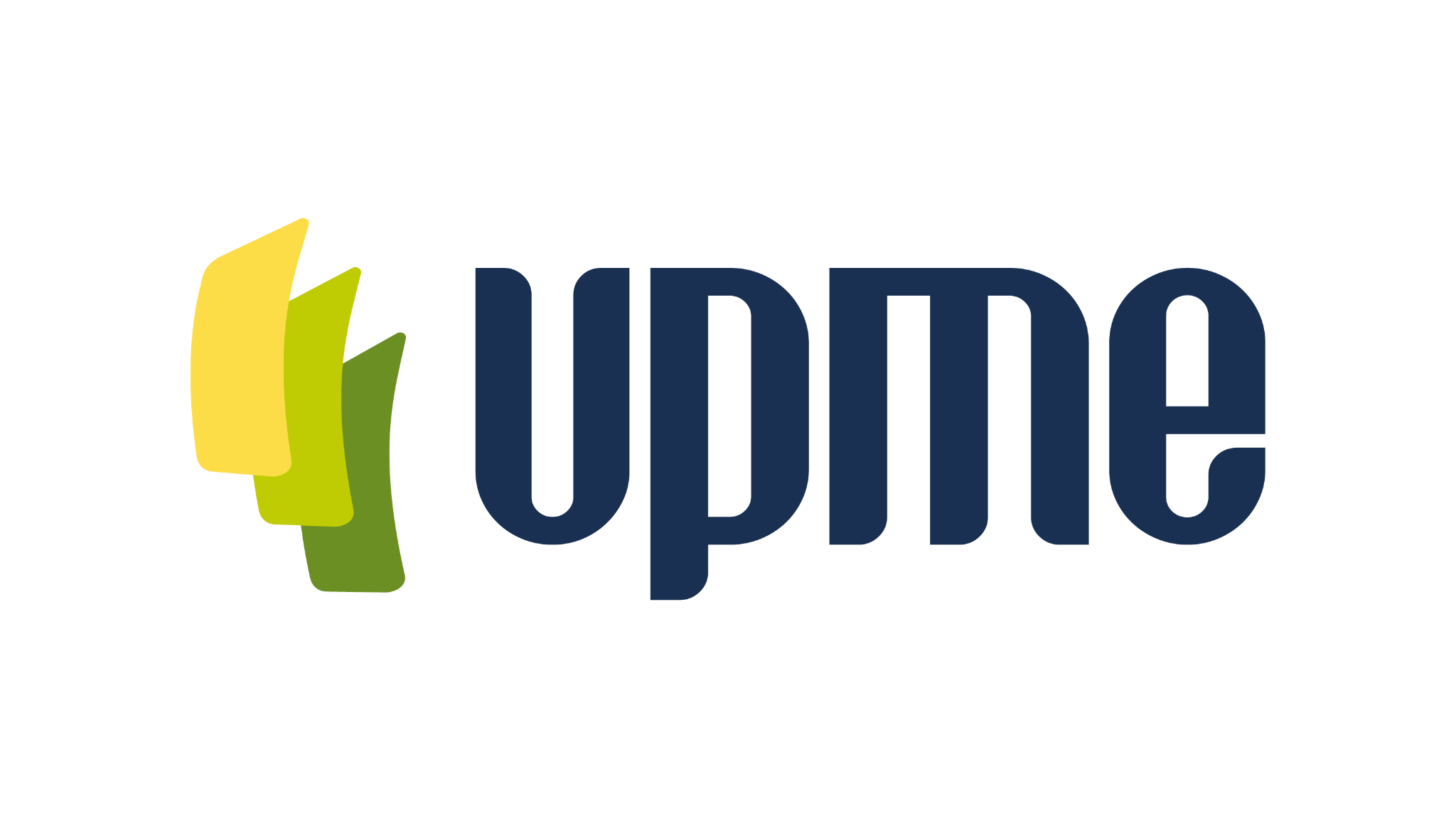 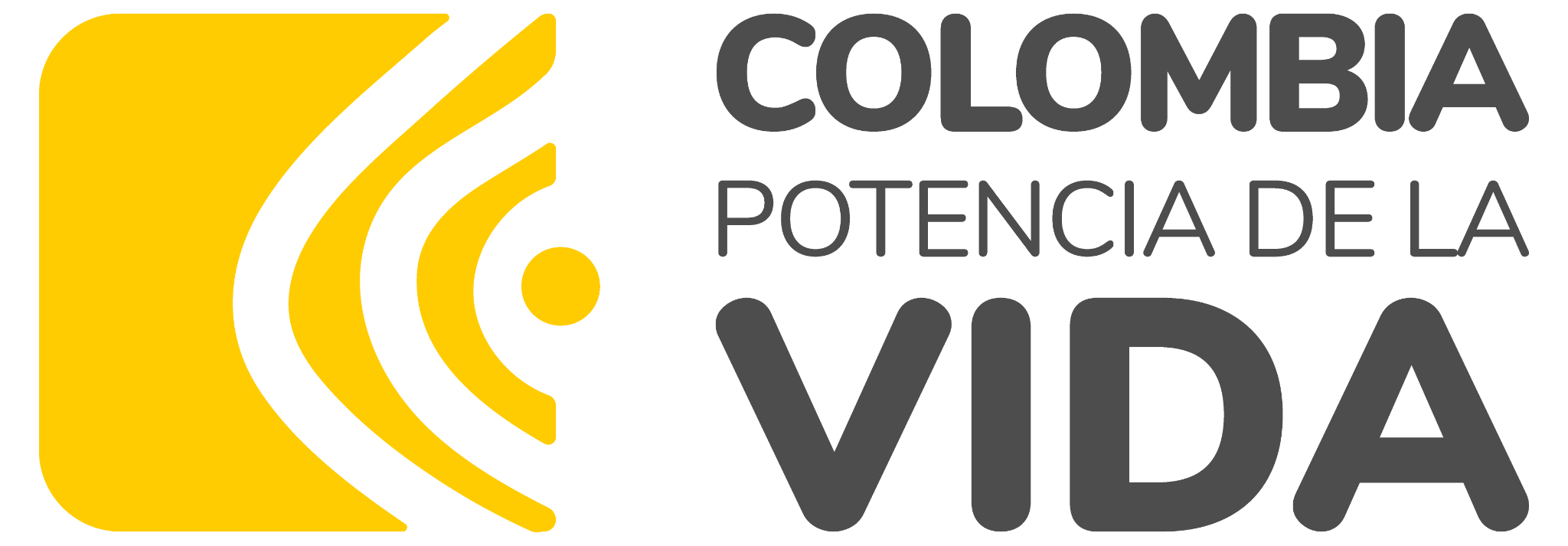 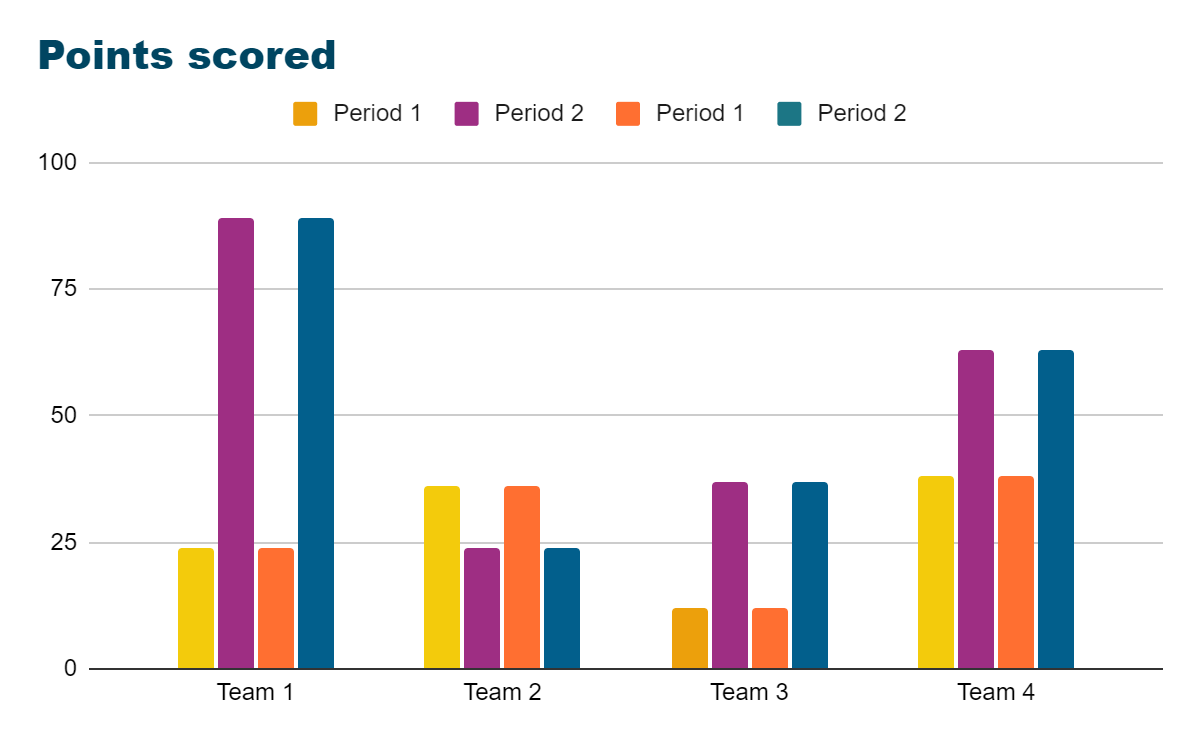 *Introducir referencias si es el caso.
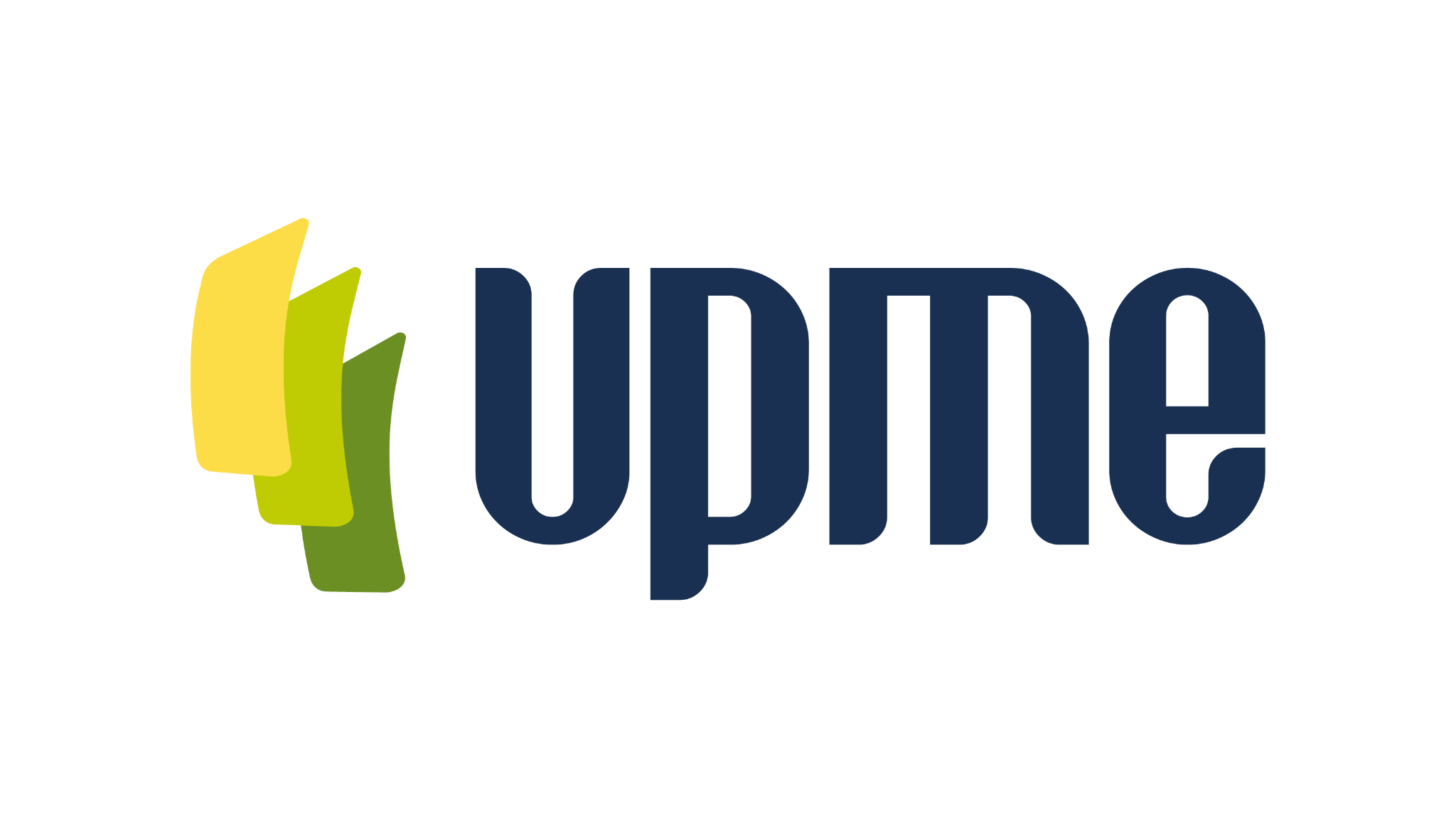 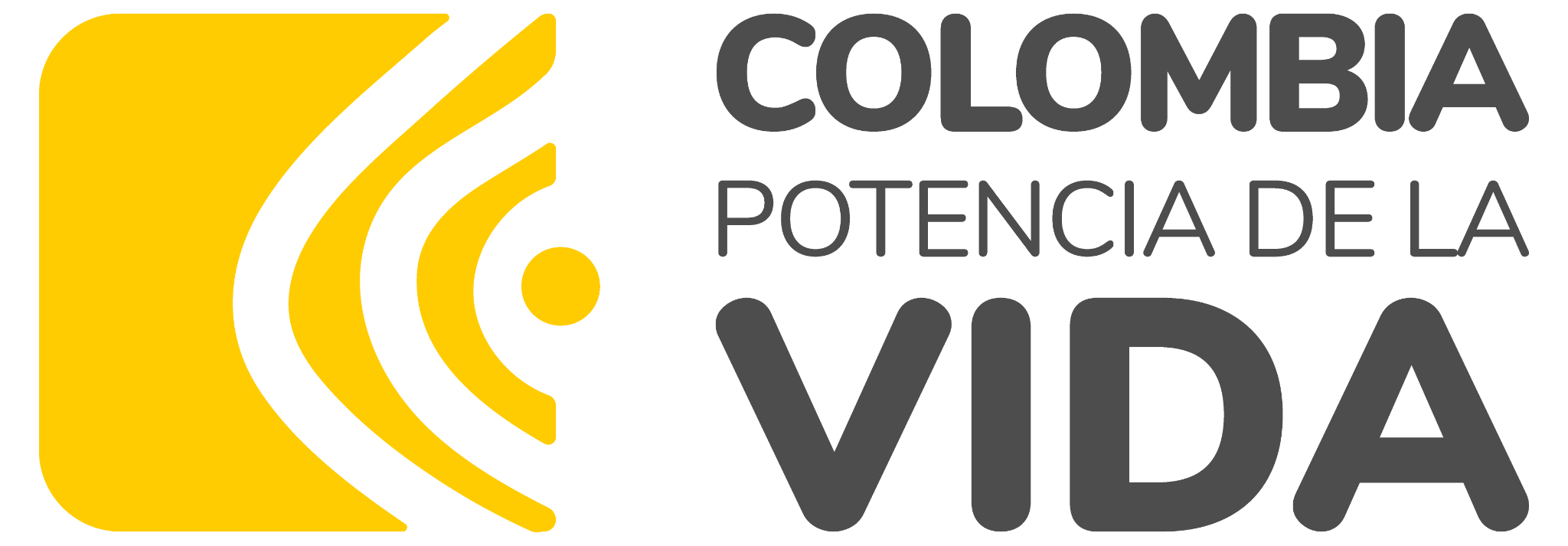 Subtítulo Tercer punto de la Agenda.
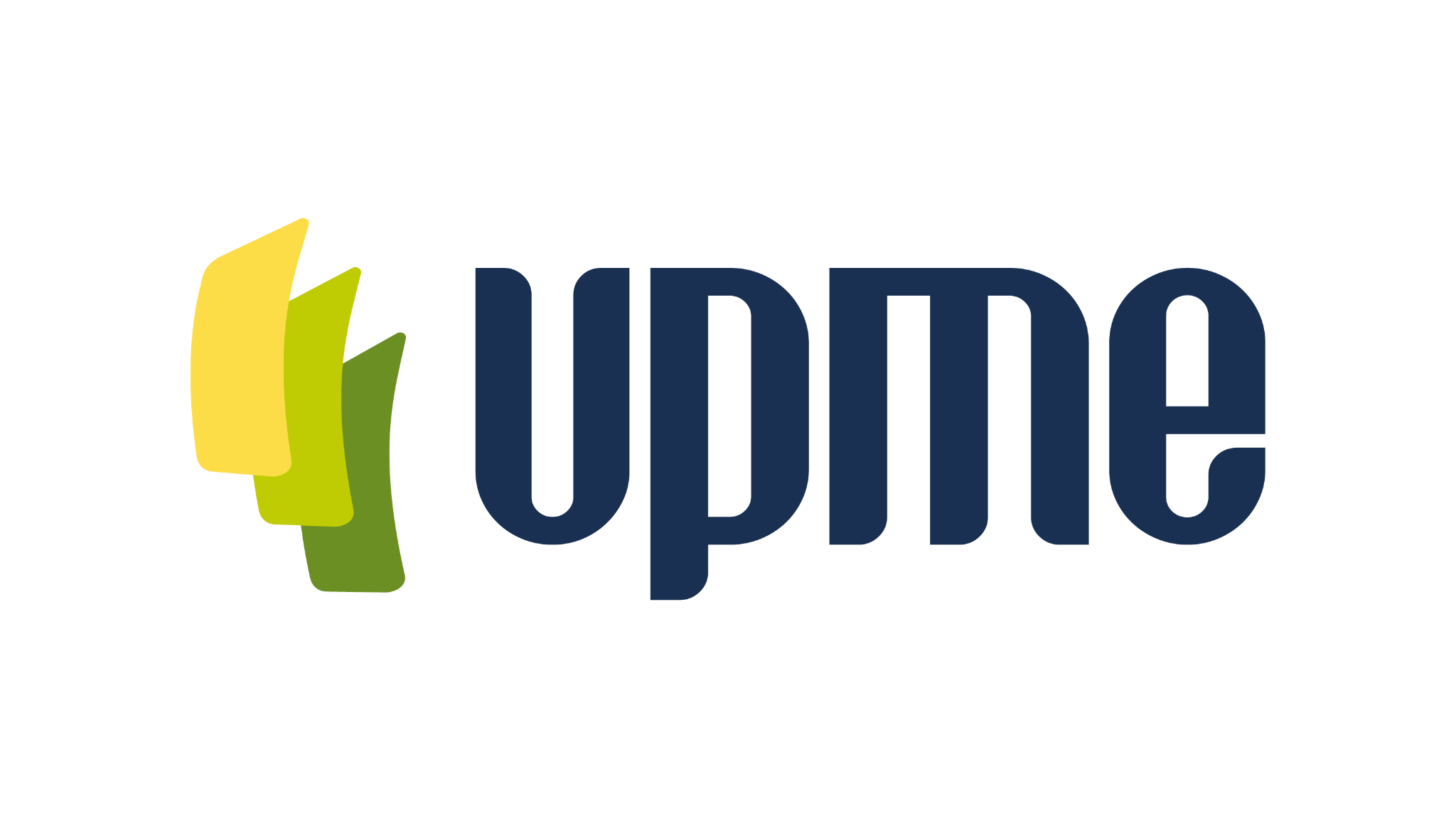 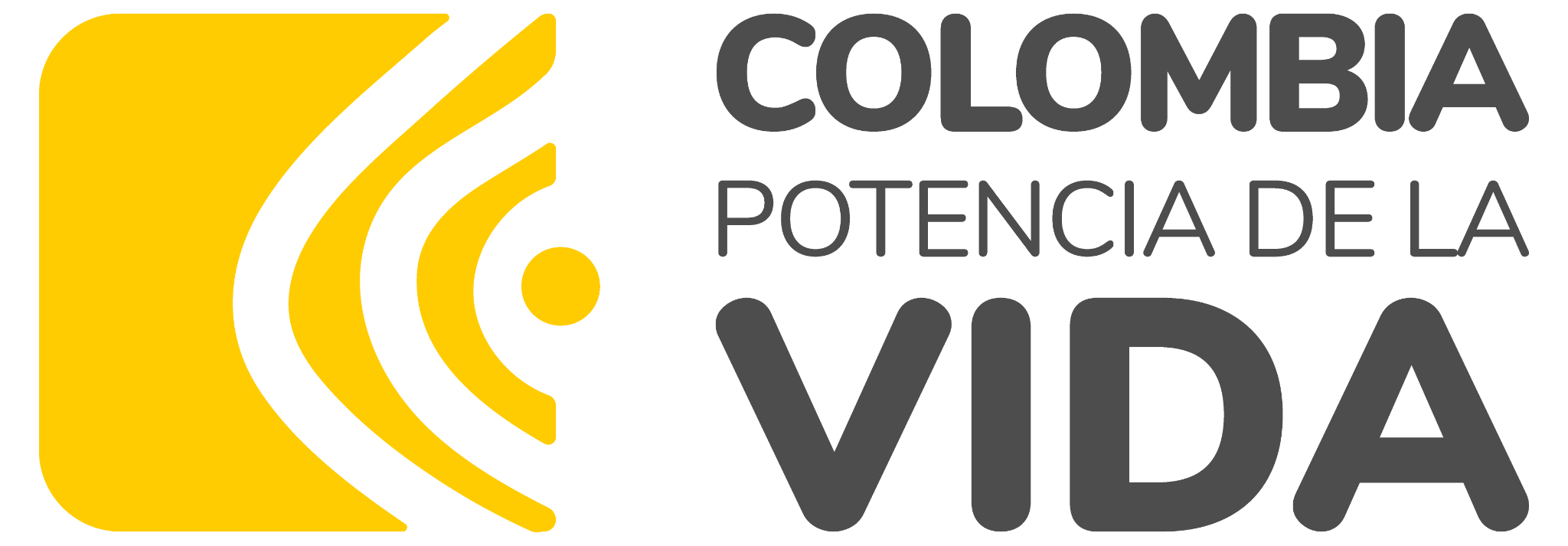 Subtítulo Tercer punto de la Agenda.
Caja de texto libre. No inserte más cajas de texto, si es necesario, duplicar la diapositiva para agregar más texto. Muestra de texto: Lorem ipsum dolor sit amet, consectetur adipiscing elit, sed do eiusmod tempor incididunt ut labore et dolore magna aliqua. Ut enim ad minim veniam, quis nostrud exercitation ullamco laboris nisi ut aliquip ex ea commodo consequat. Duis aute irure dolor in reprehenderit in voluptate velit esse cillum dolore eu fugiat nulla pariatur. Excepteur sint occaecat cupidatat non proident, sunt in culpa qui officia deserunt mollit anim id est laborum
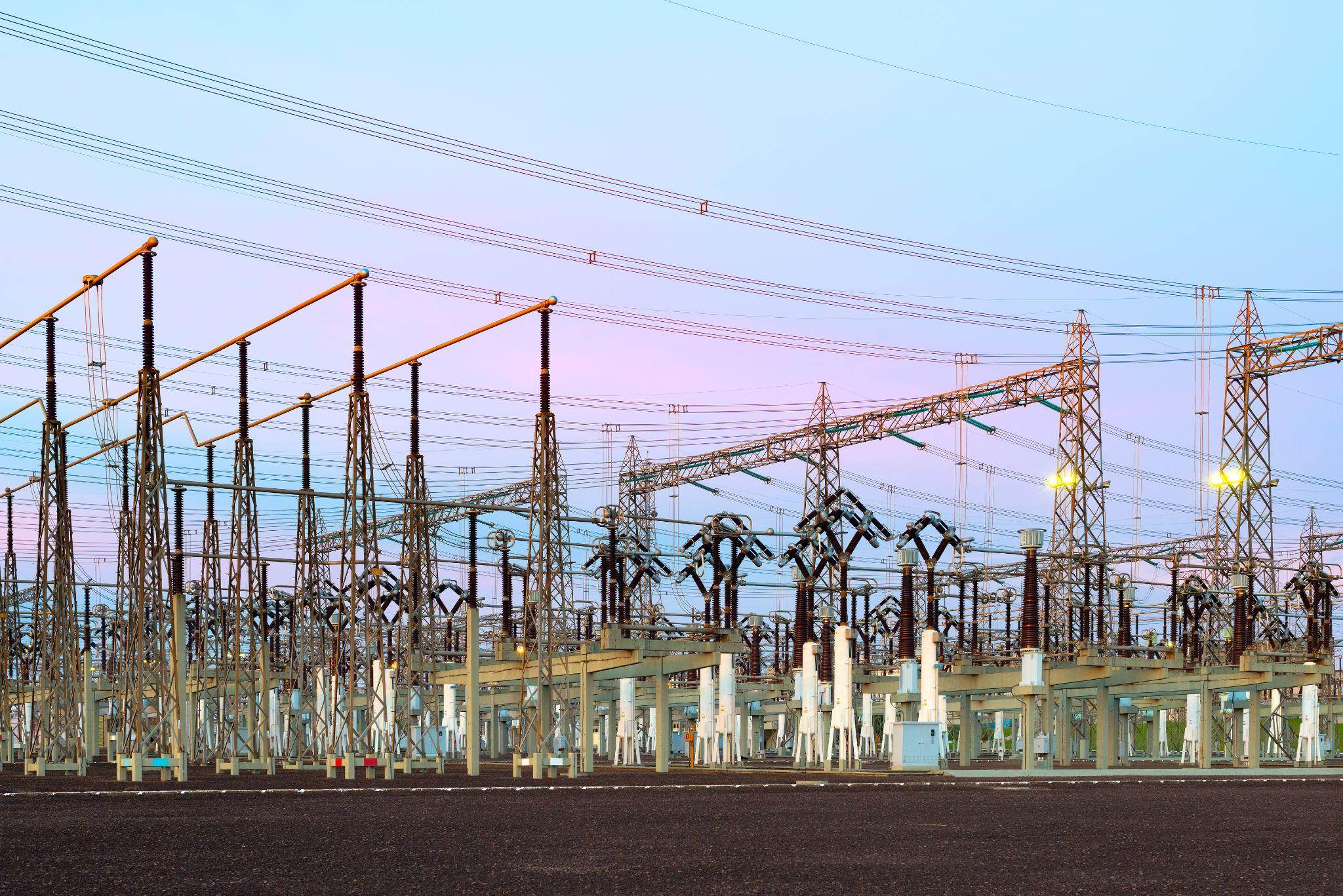 Espacio para imagen o gráfica. Poner referencia si es el caso.
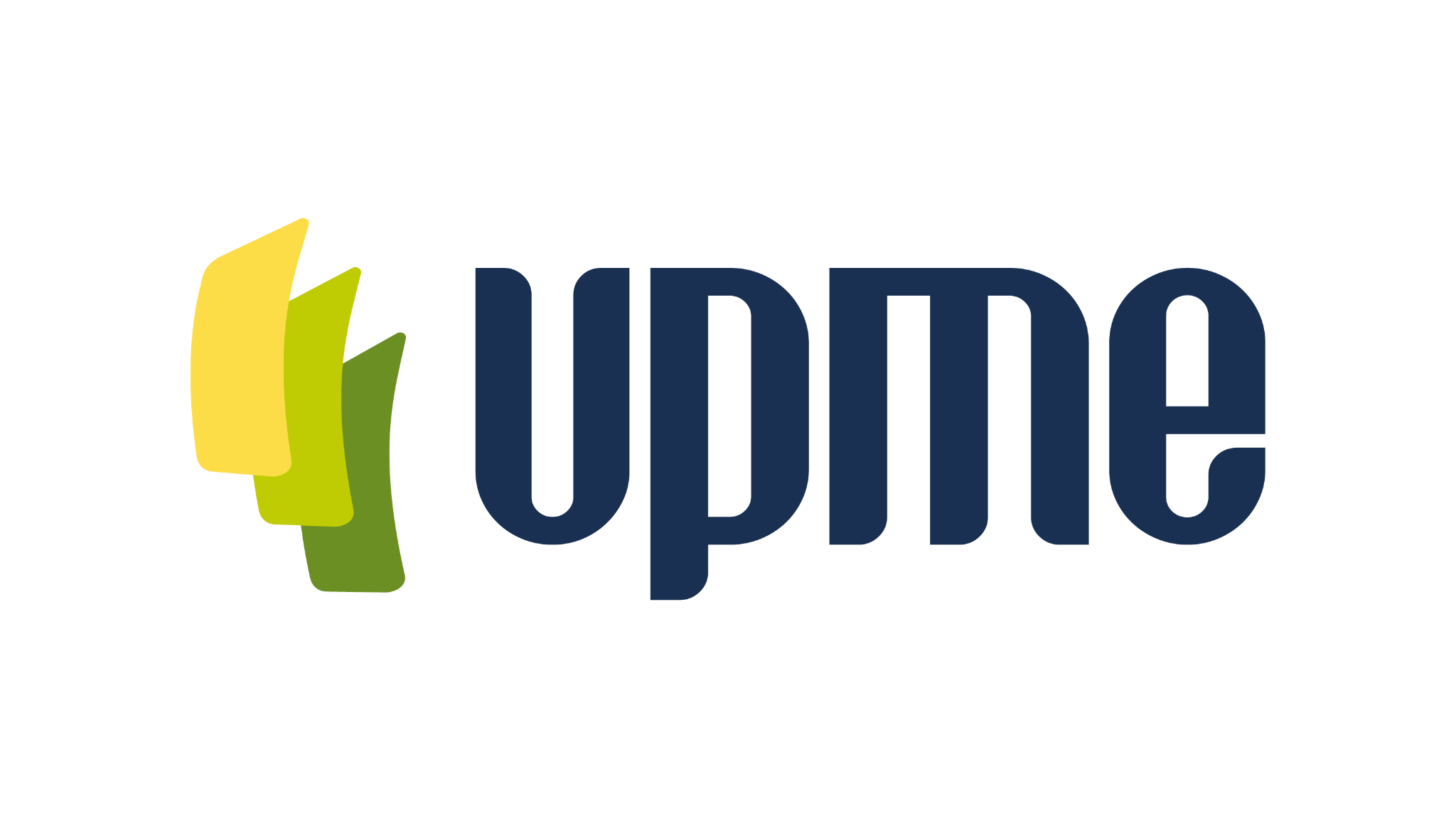 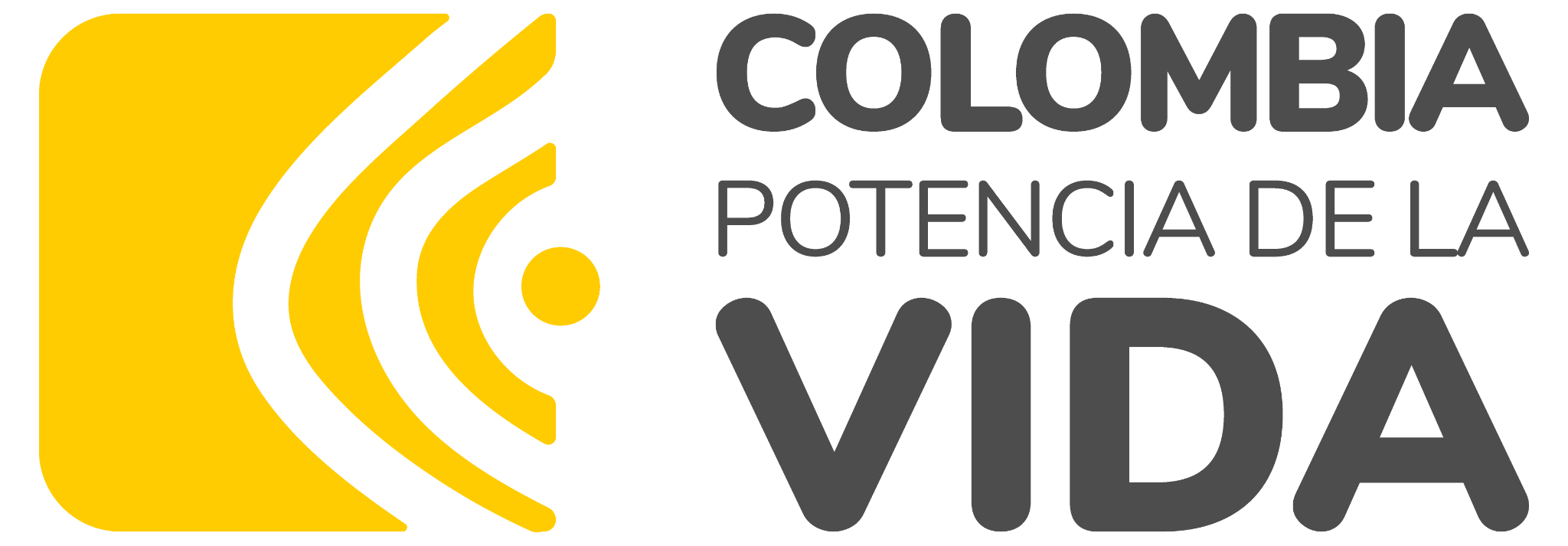 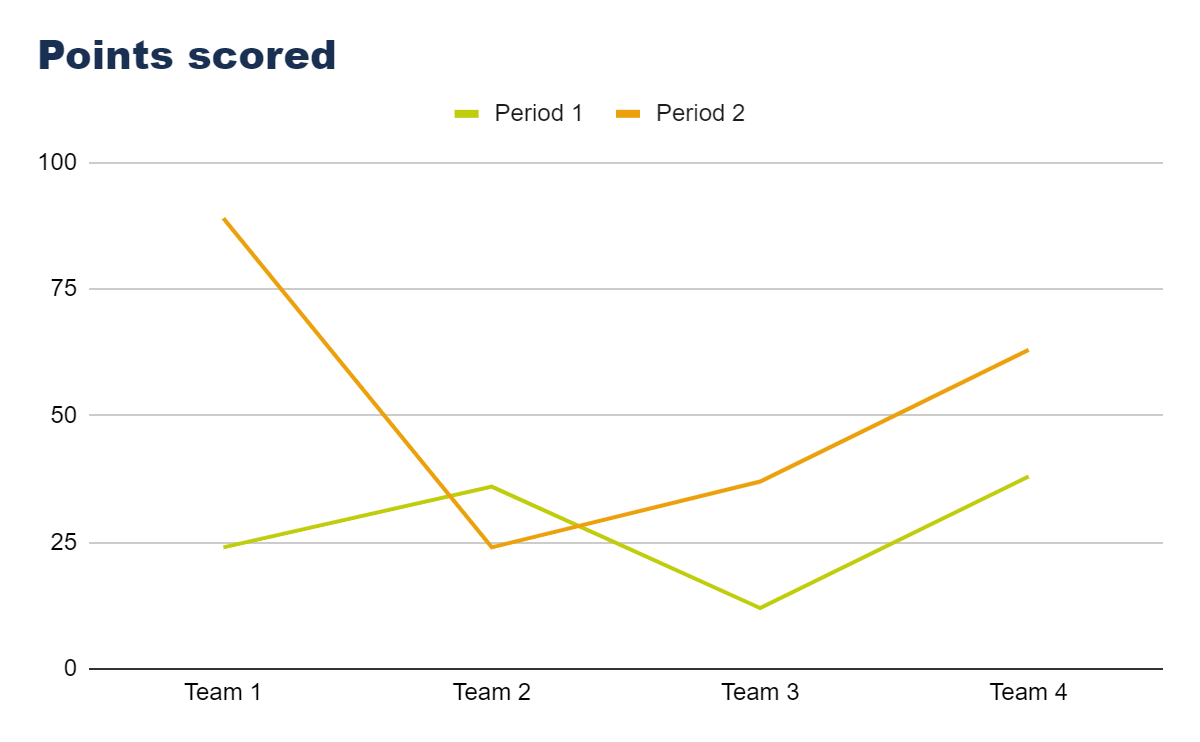 *Introducir referencias si es el caso.
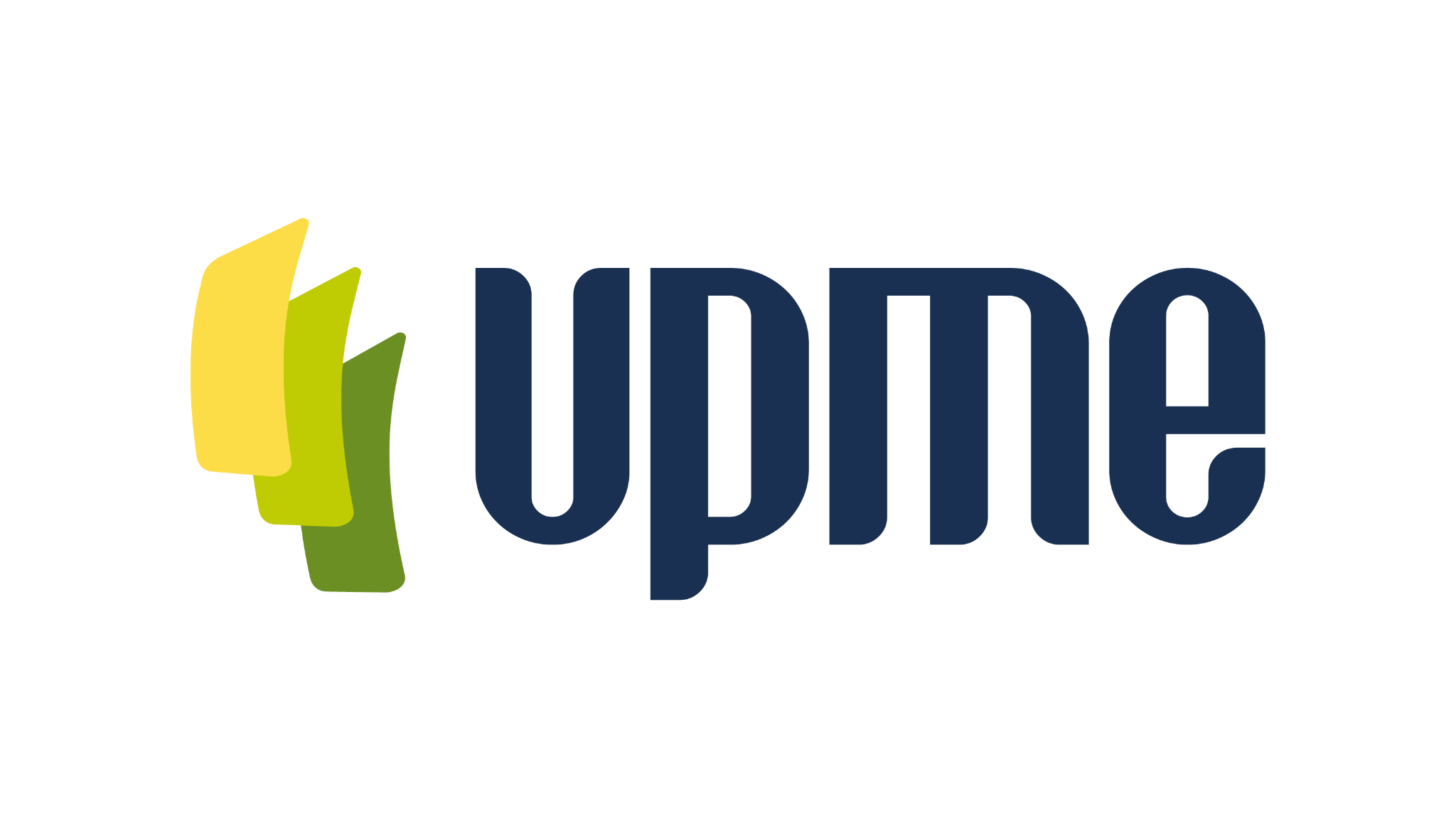 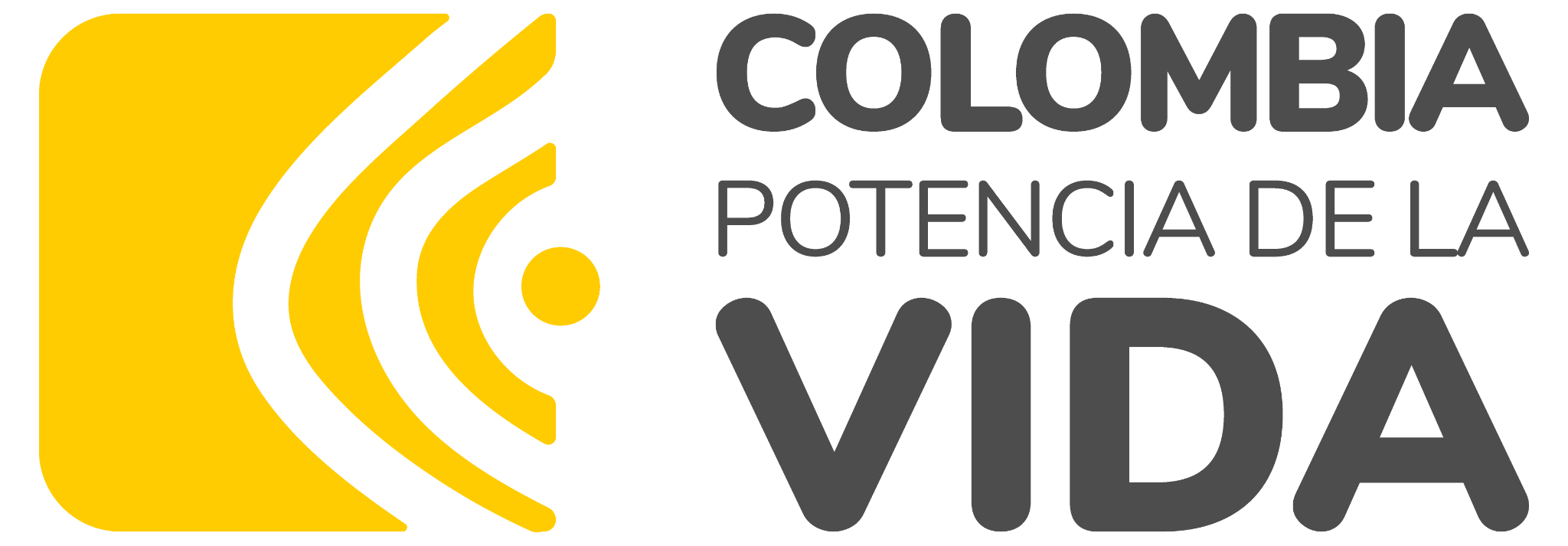 Subtítulo Cuarto punto de la Agenda.
Caja de texto libre. No inserte más cajas de texto, si es necesario, duplicar la diapositiva para agregar más texto. Muestra de texto: Lorem ipsum dolor sit amet, consectetur adipiscing elit, sed do eiusmod tempor incididunt ut labore et dolore magna aliqua. Ut enim ad minim veniam, quis nostrud exercitation ullamco laboris nisi ut aliquip ex ea commodo consequat. Duis aute irure dolor in reprehenderit in voluptate velit esse cillum dolore eu fugiat nulla pariatur. Excepteur sint occaecat cupidatat non proident, sunt in culpa qui officia deserunt mollit anim id est laborum
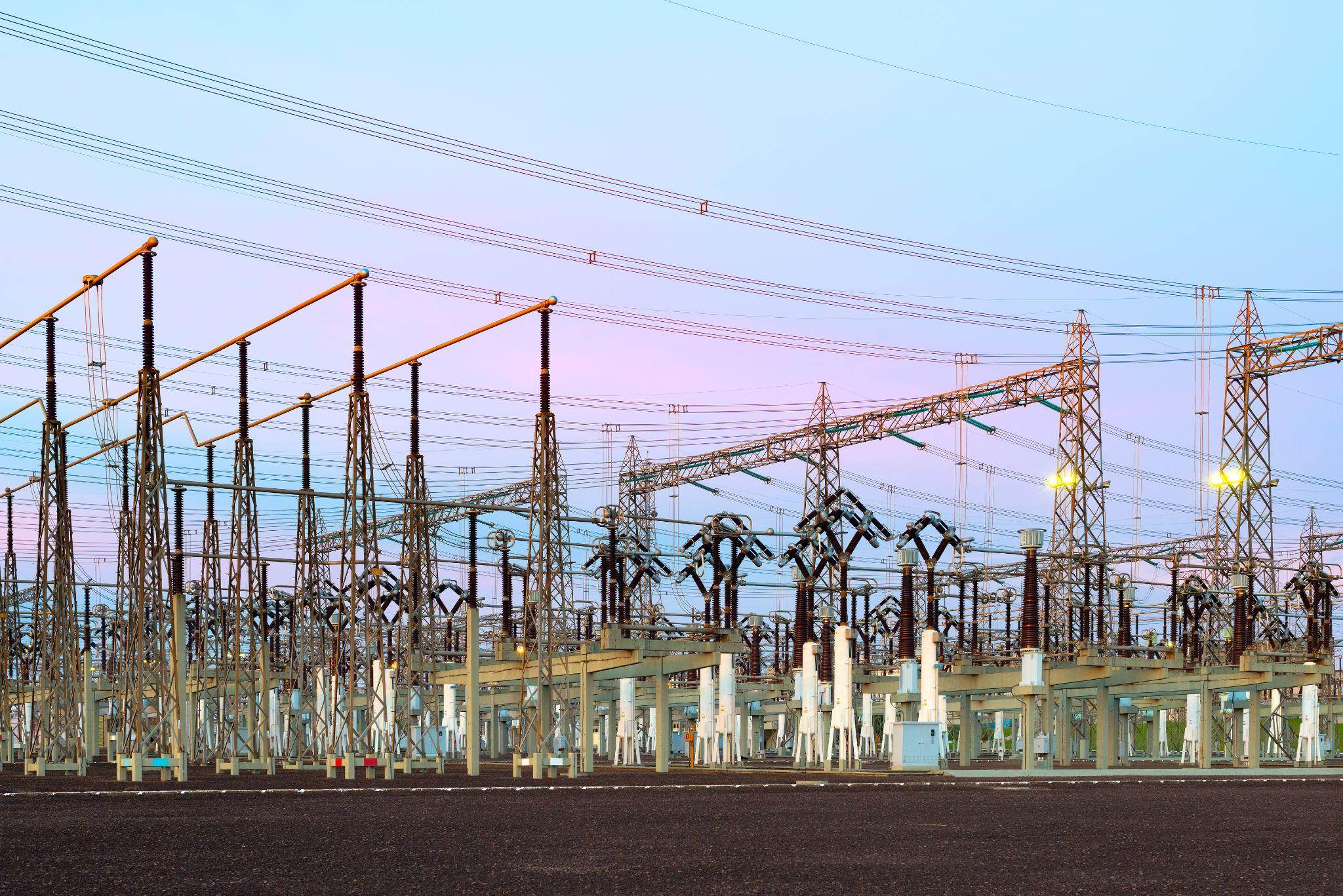 Espacio para imagen o gráfica. Poner referencia si es el caso.
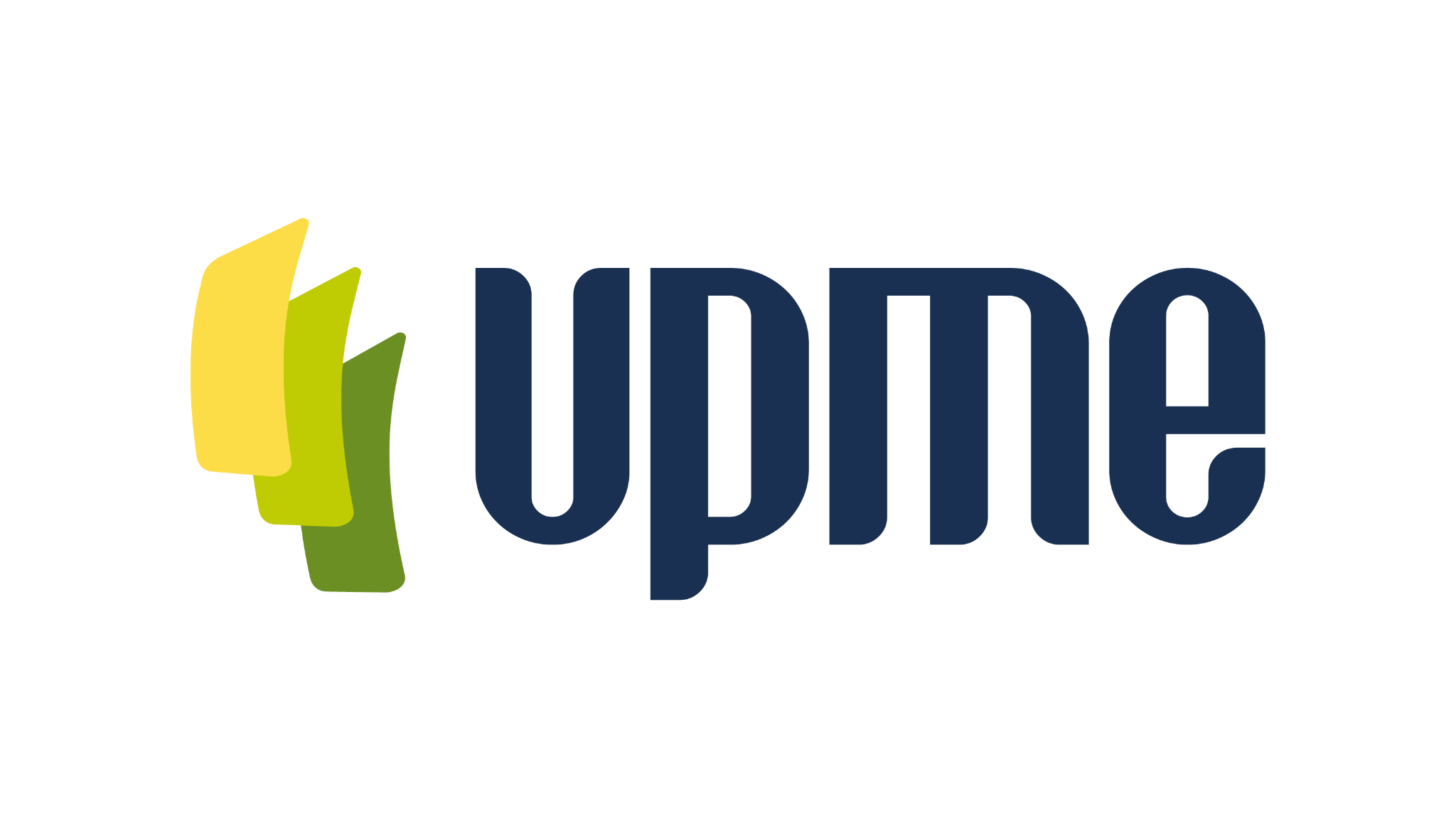 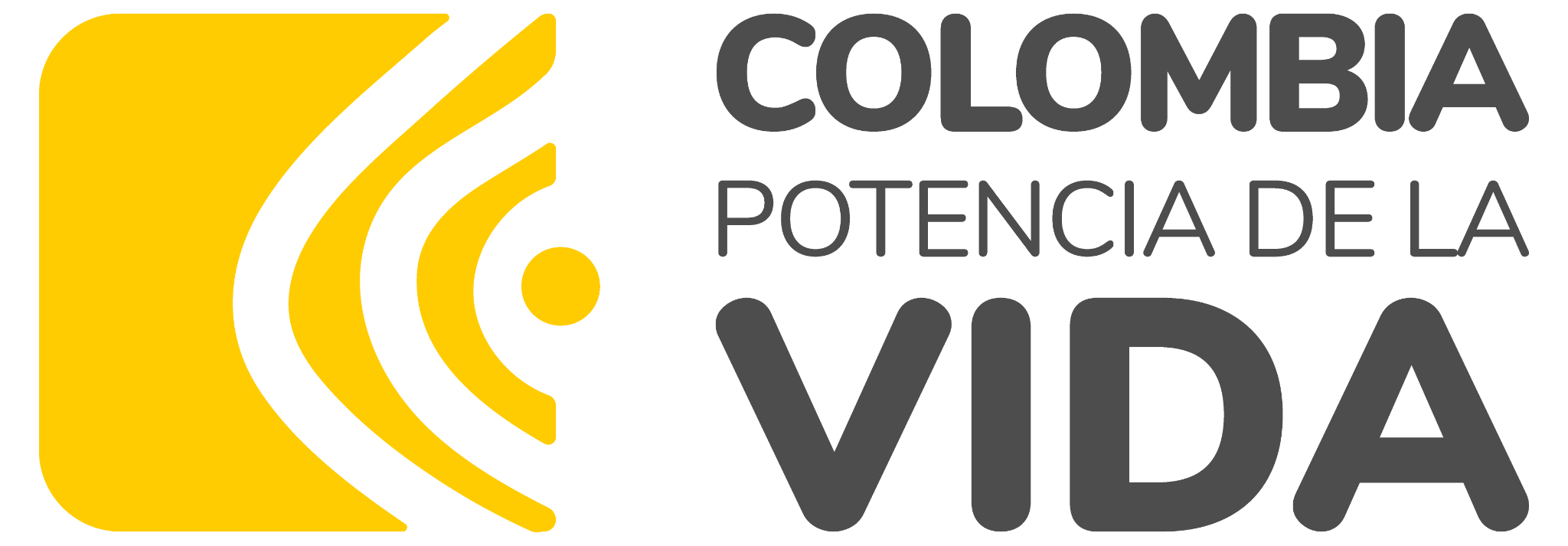 Este es un modelo de línea de tiempo y flujo de 
etapas de un proceso, colocar acá el título. 
Si no la requiere, eliminar la diapositiva.
2
3
1
4
Subtítulo
Subtítulo
Subtítulo
Subtítulo
Lorem ipsum dolor sit amet, consectetur adipiscing.
Lorem ipsum dolor sit amet, consectetur adipiscing.
Lorem ipsum dolor sit amet, consectetur adipiscing.
Lorem ipsum dolor sit amet, consectetur adipiscing.
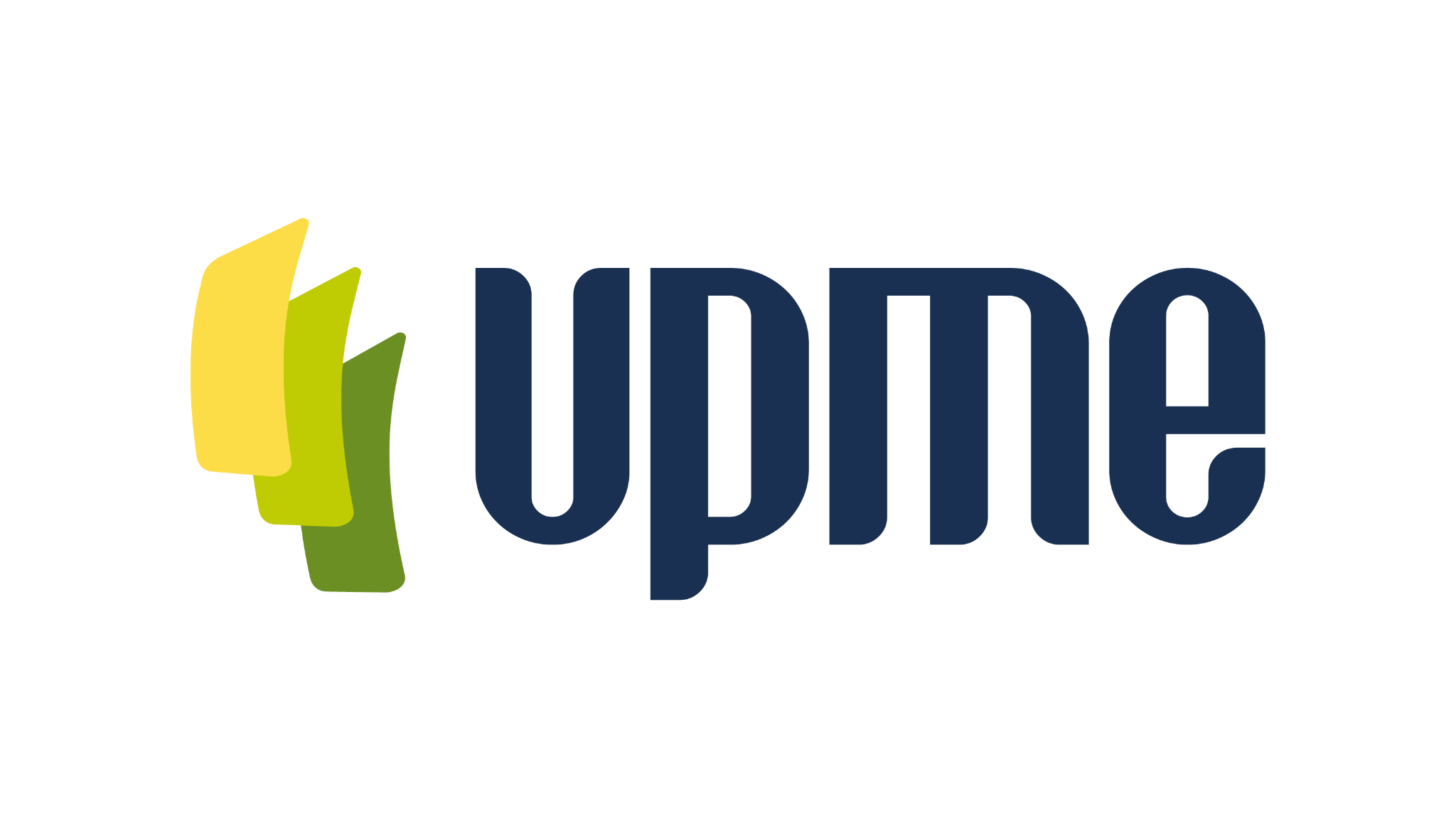 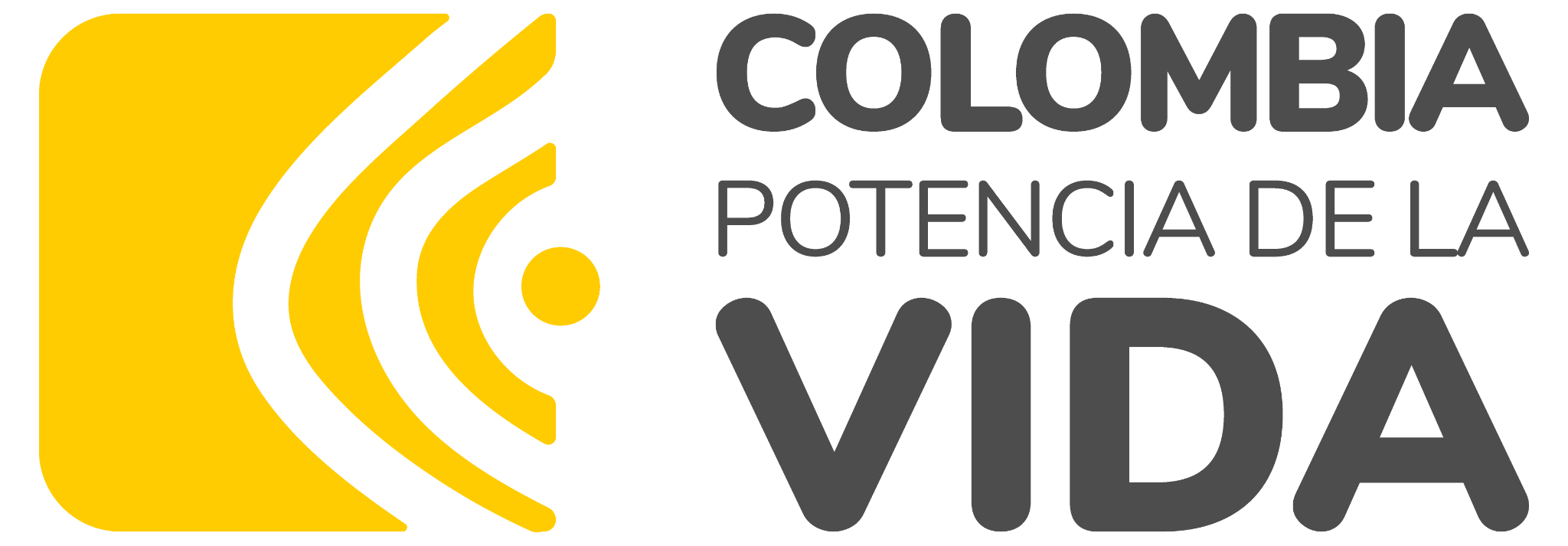 Este es un modelo de cronograma, colocar acá el título. 
Si no lo requiere, eliminar la diapositiva.
07
08
09
10
W1
W2
W3
W4
W1
W2
W3
W4
W1
W2
W3
W4
W1
W2
W3
W4
Lorem ipsum
Lorem ipsum
Lorem ipsum
Lorem ipsum
Lorem ipsum
LOREM
Gracias!
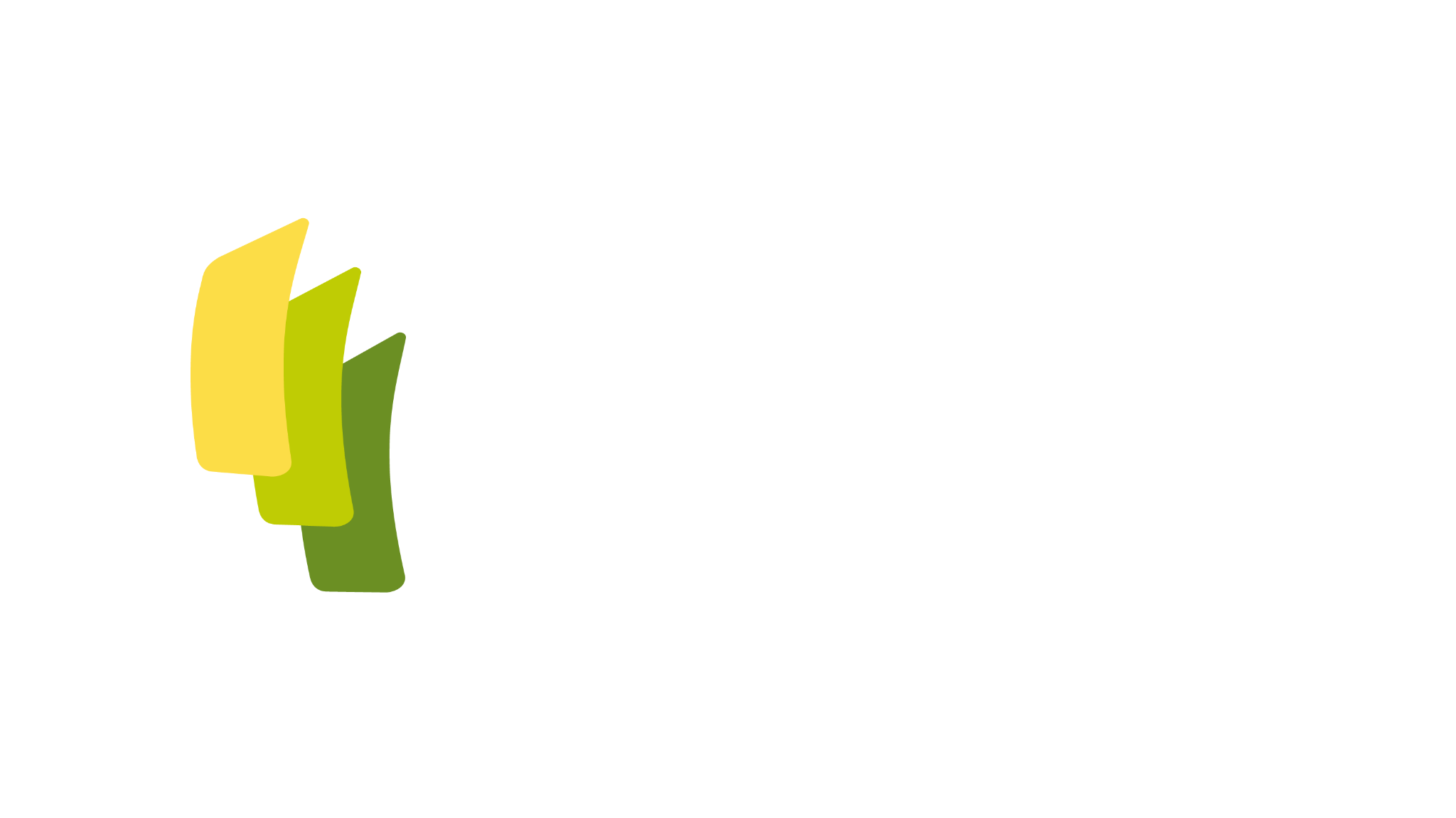 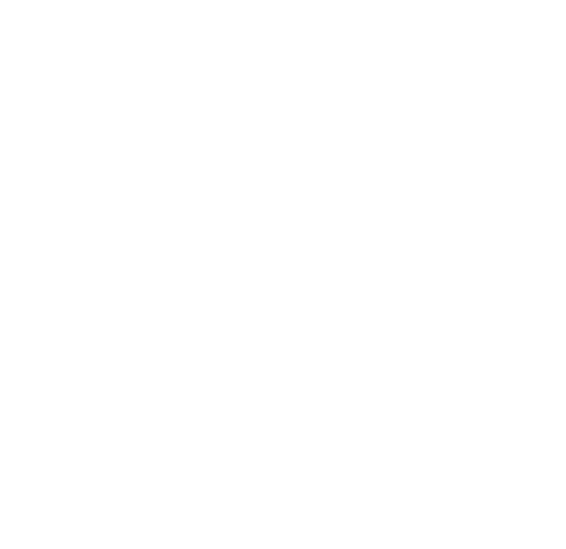 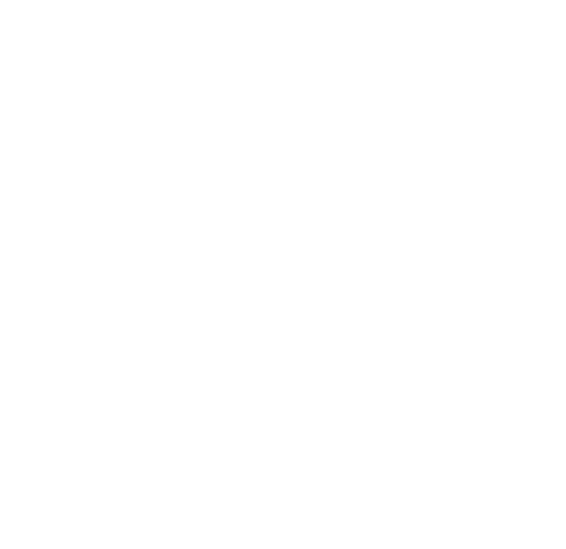 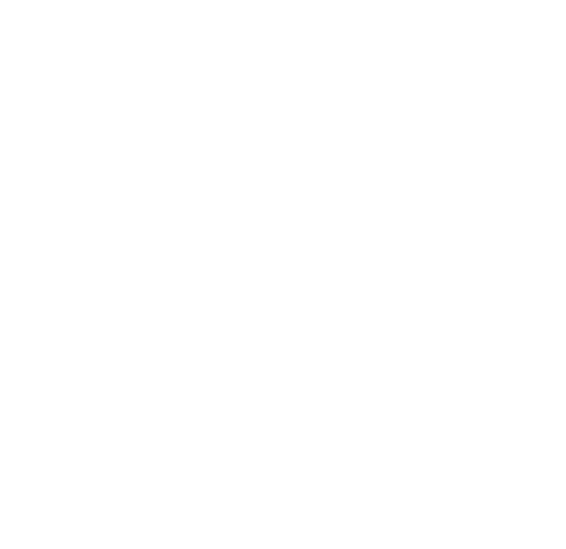 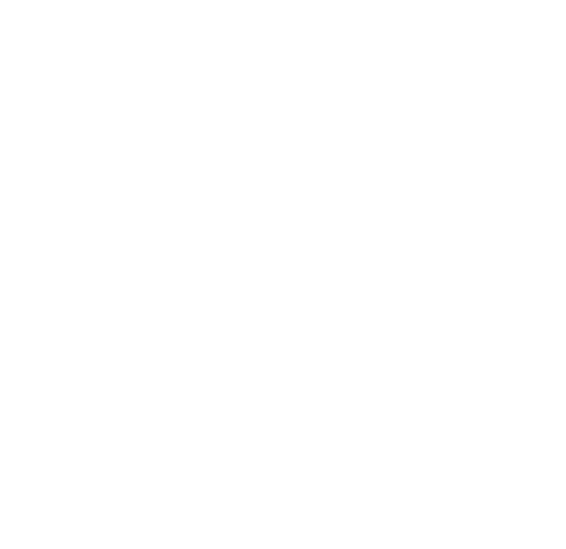 @upmecol      @upmeoficial     @upmeoficial     @upmeoficial
www.upme.gov.co
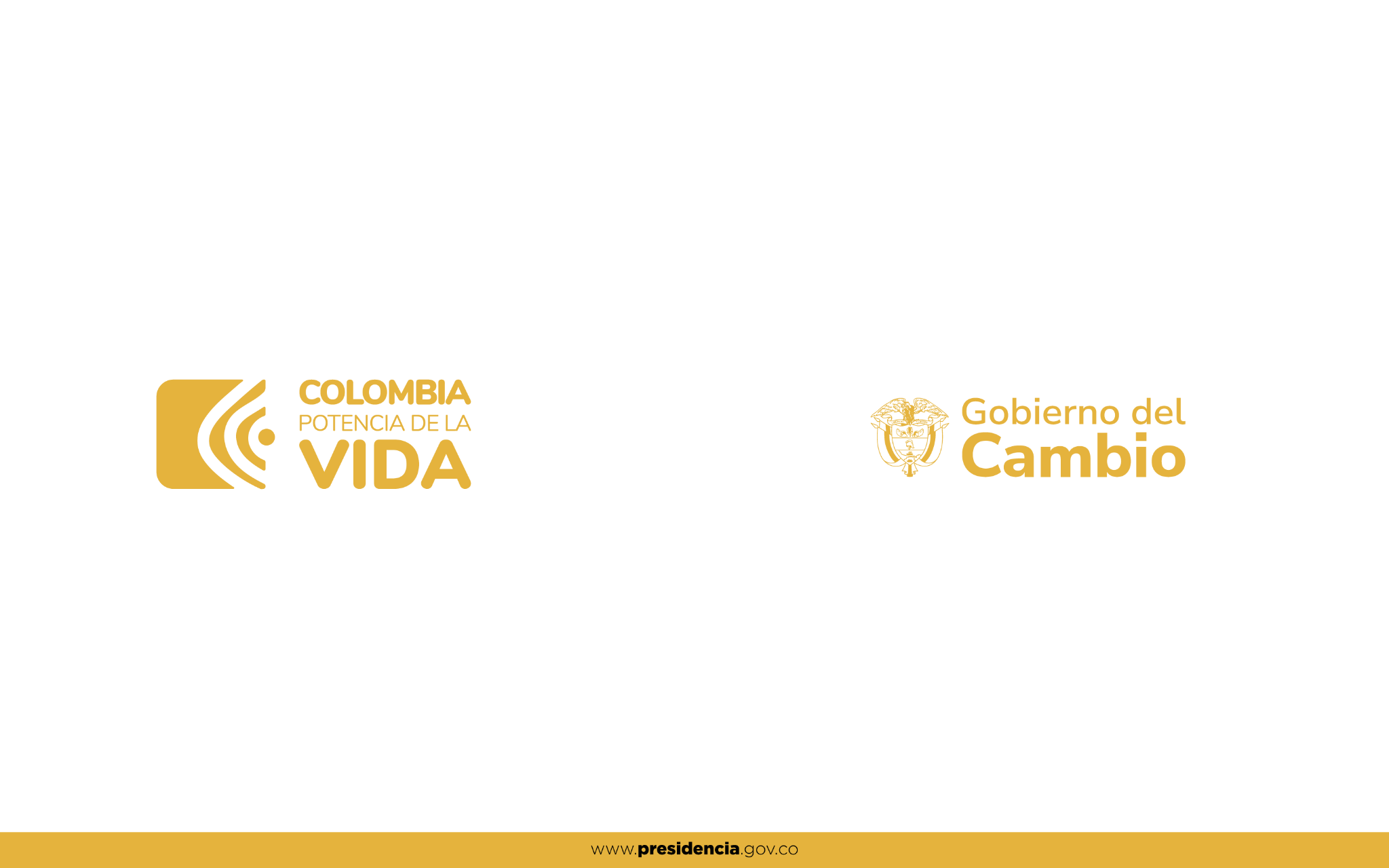